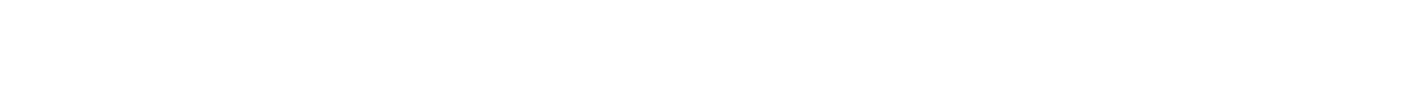 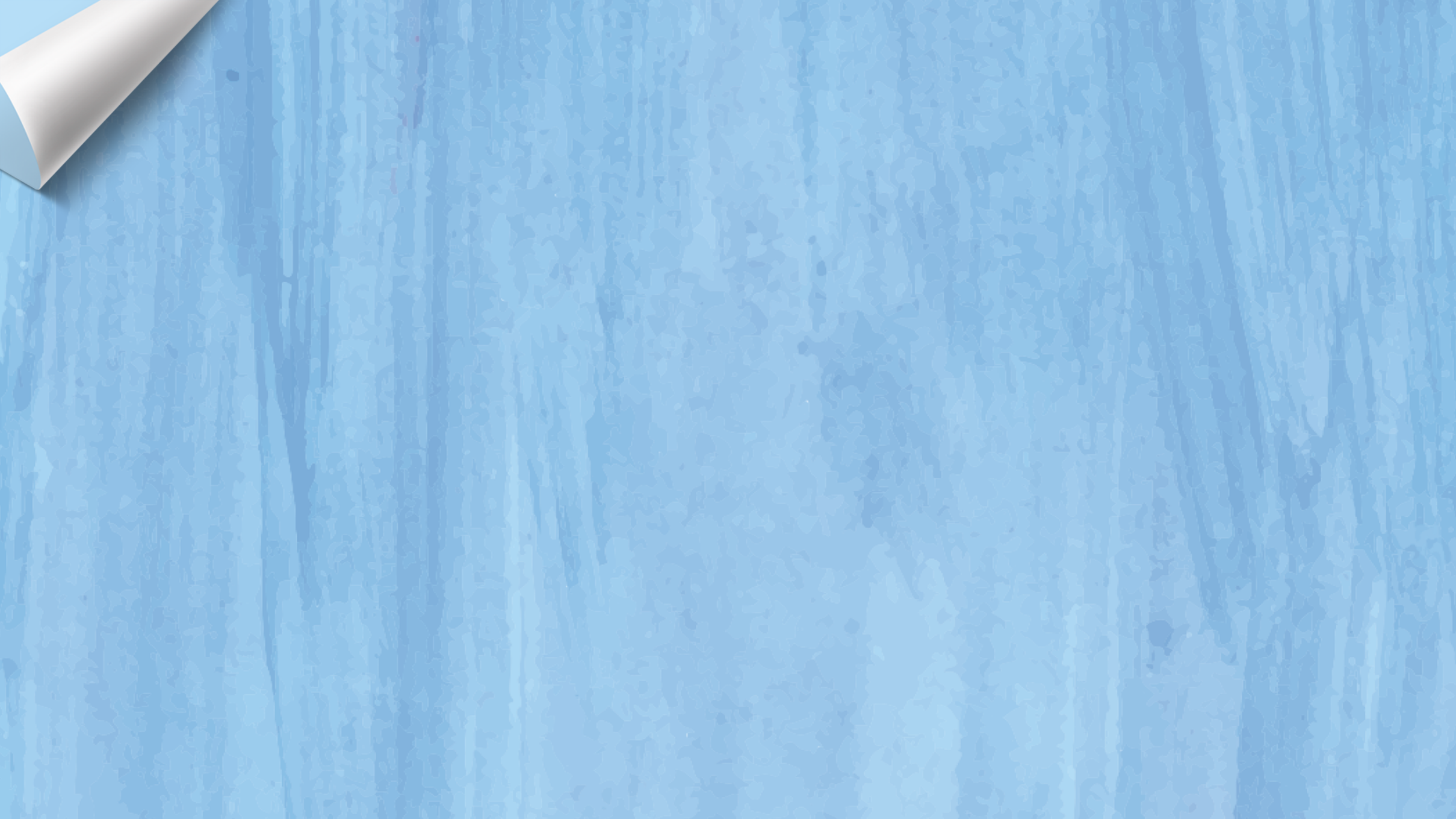 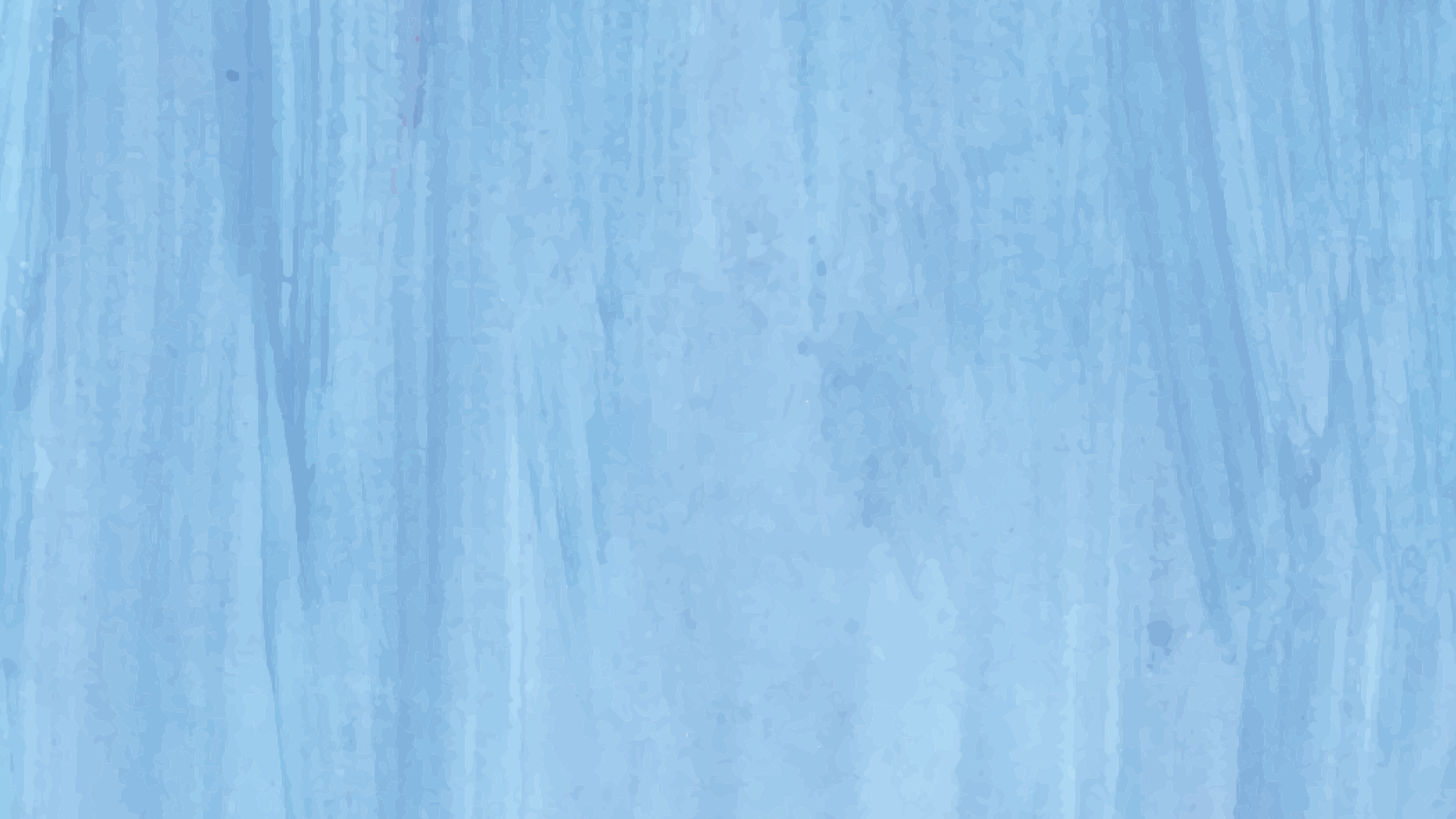 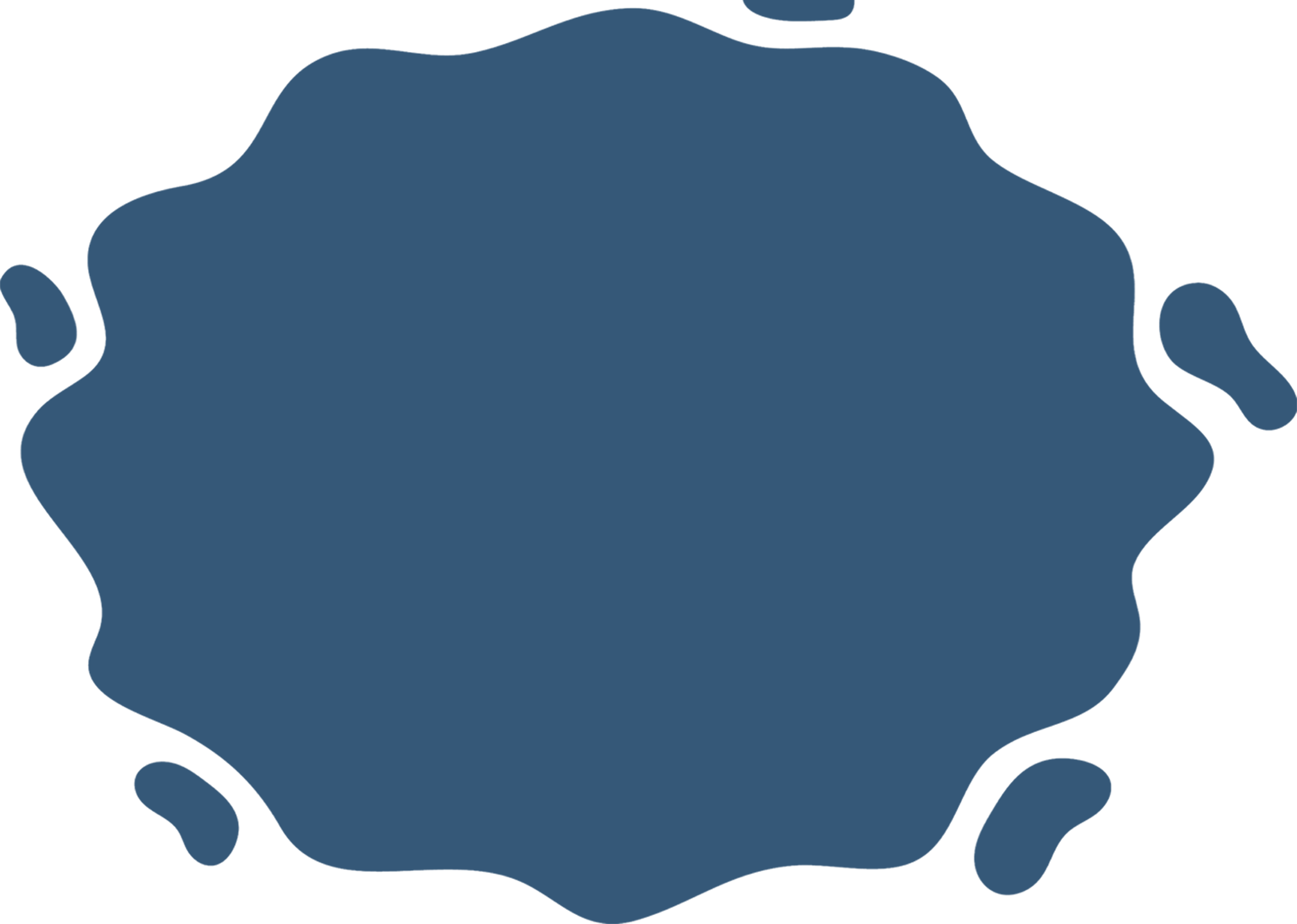 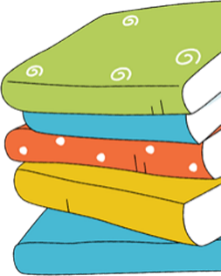 Thứ… ngày… tháng… năm…
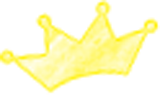 Tiếng Việt
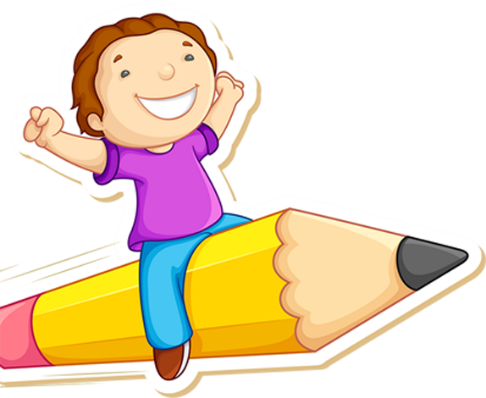 Chủ điểm: Những trải nghiệm thú vị
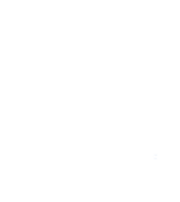 Bài 4 – Tiết 3
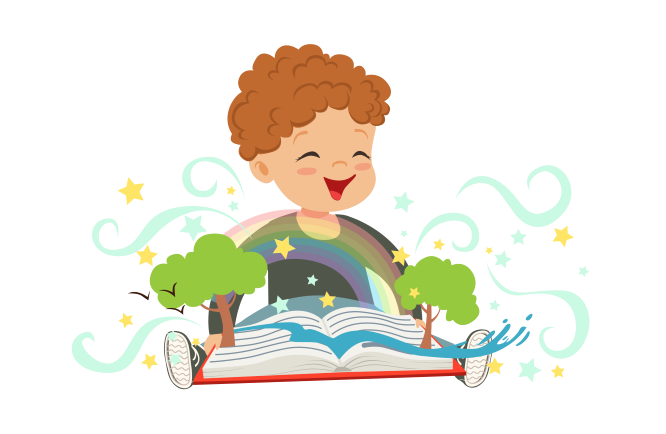 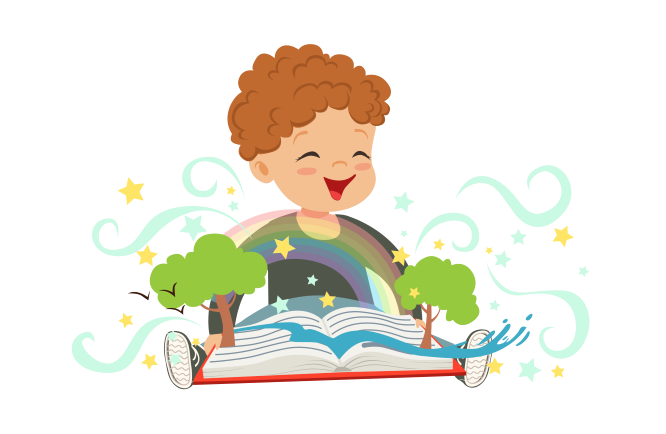 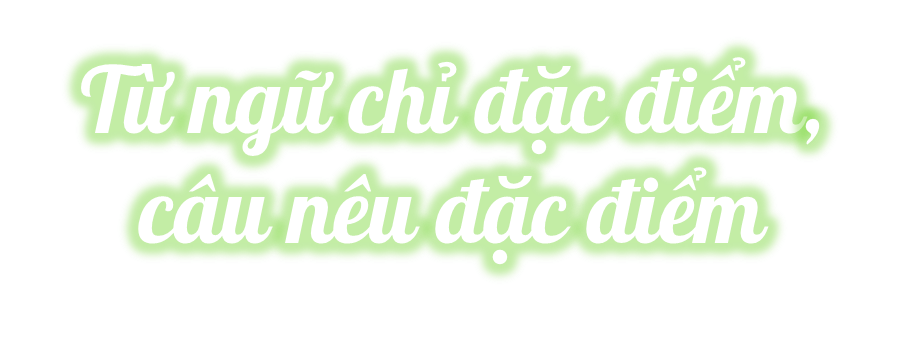 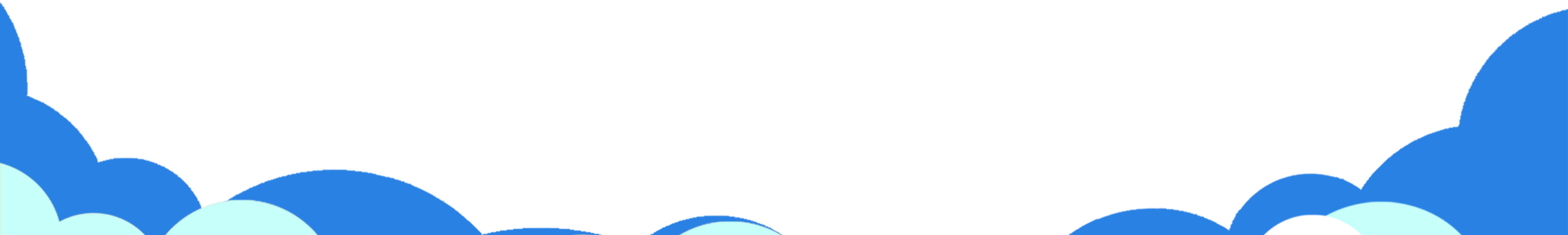 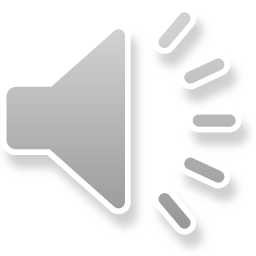 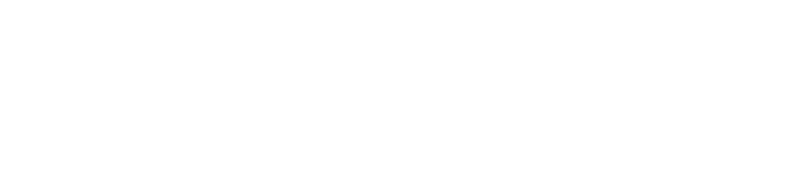 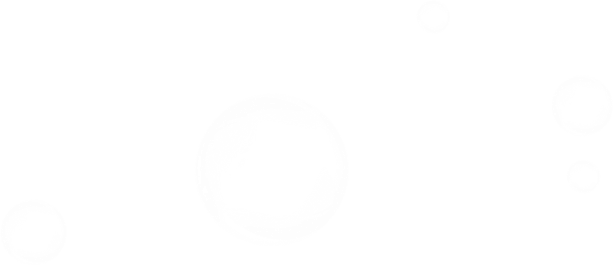 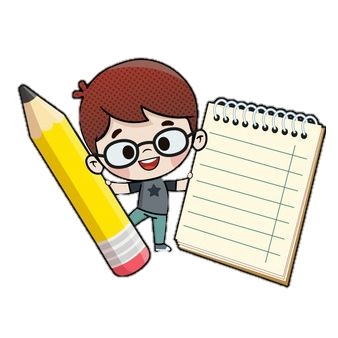 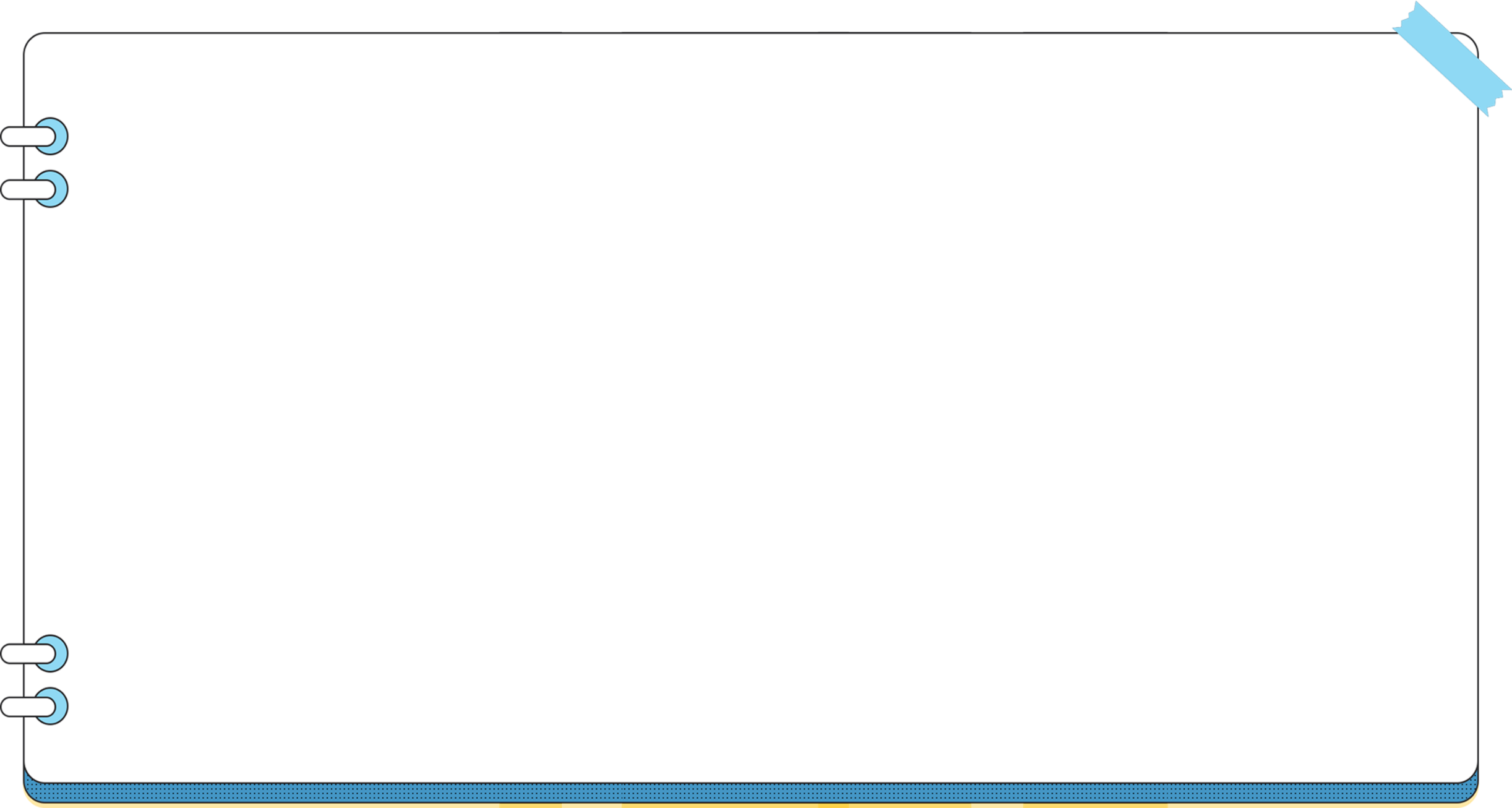 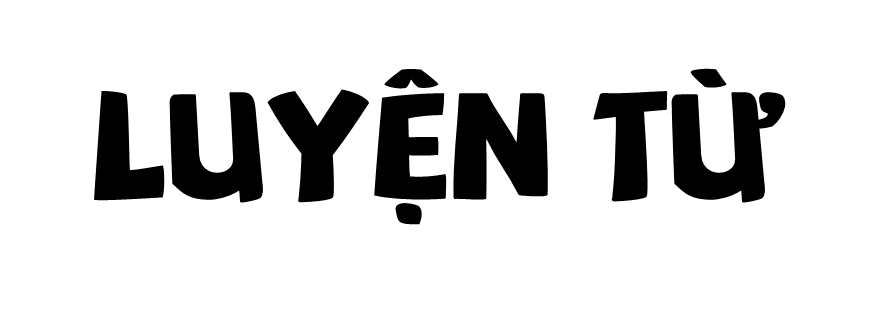 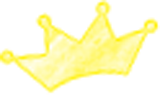 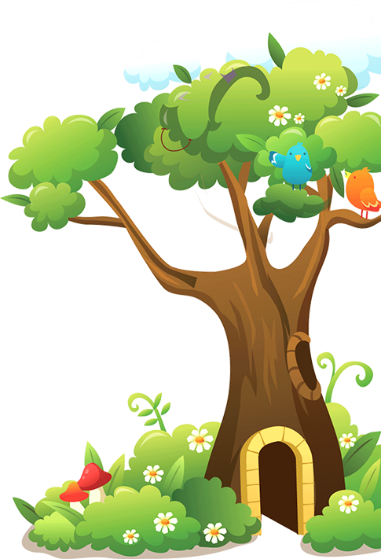 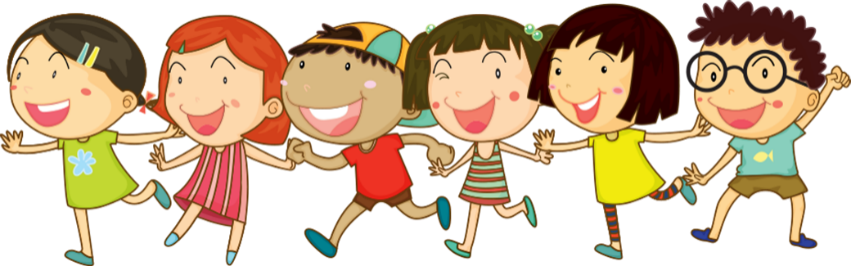 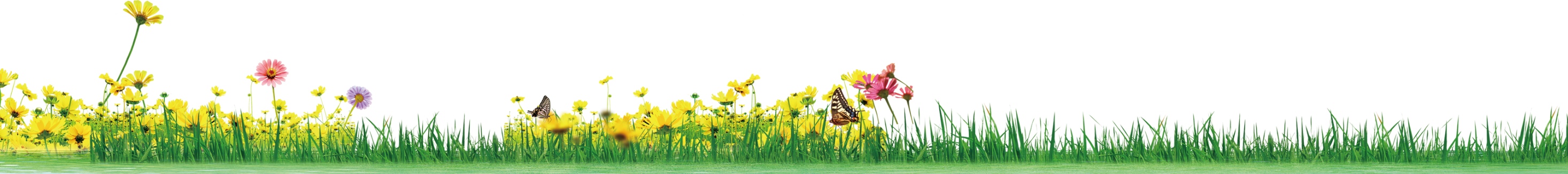 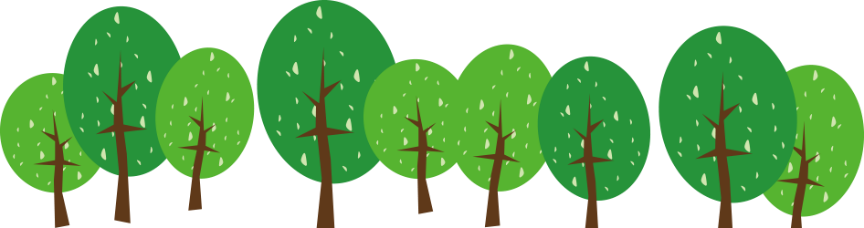 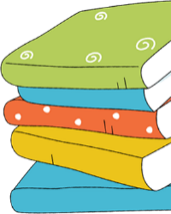 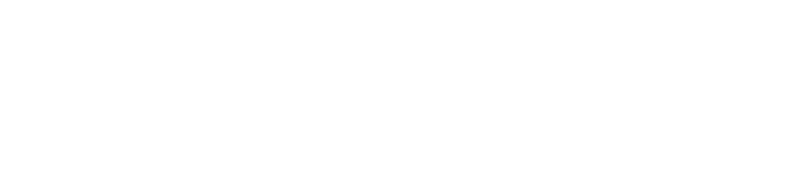 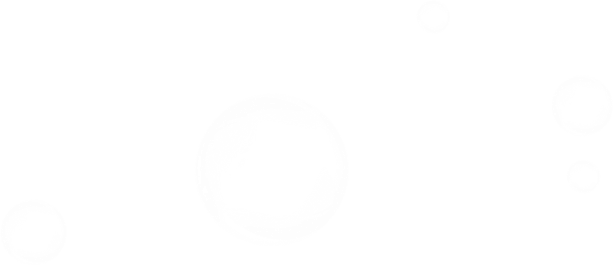 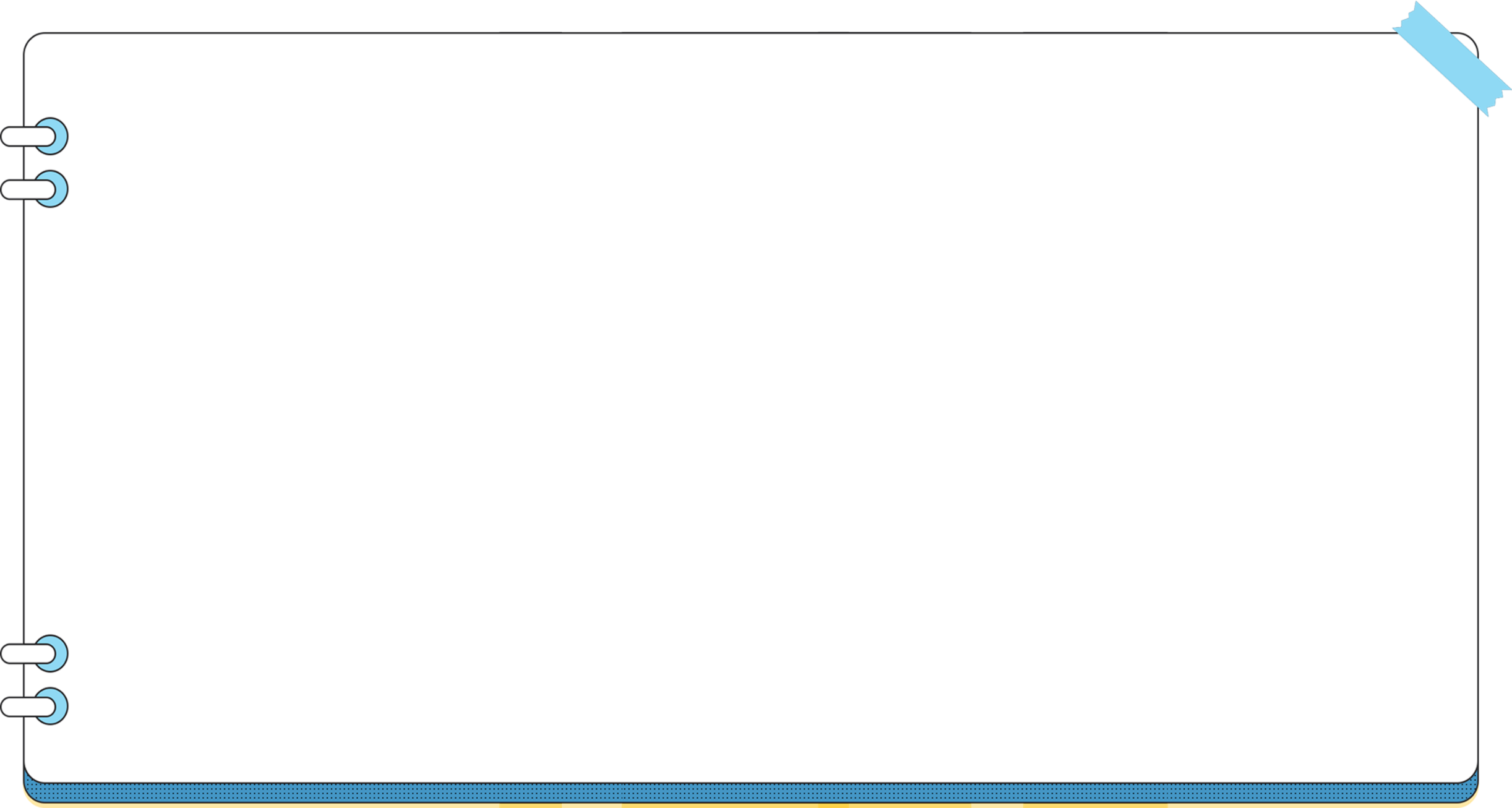 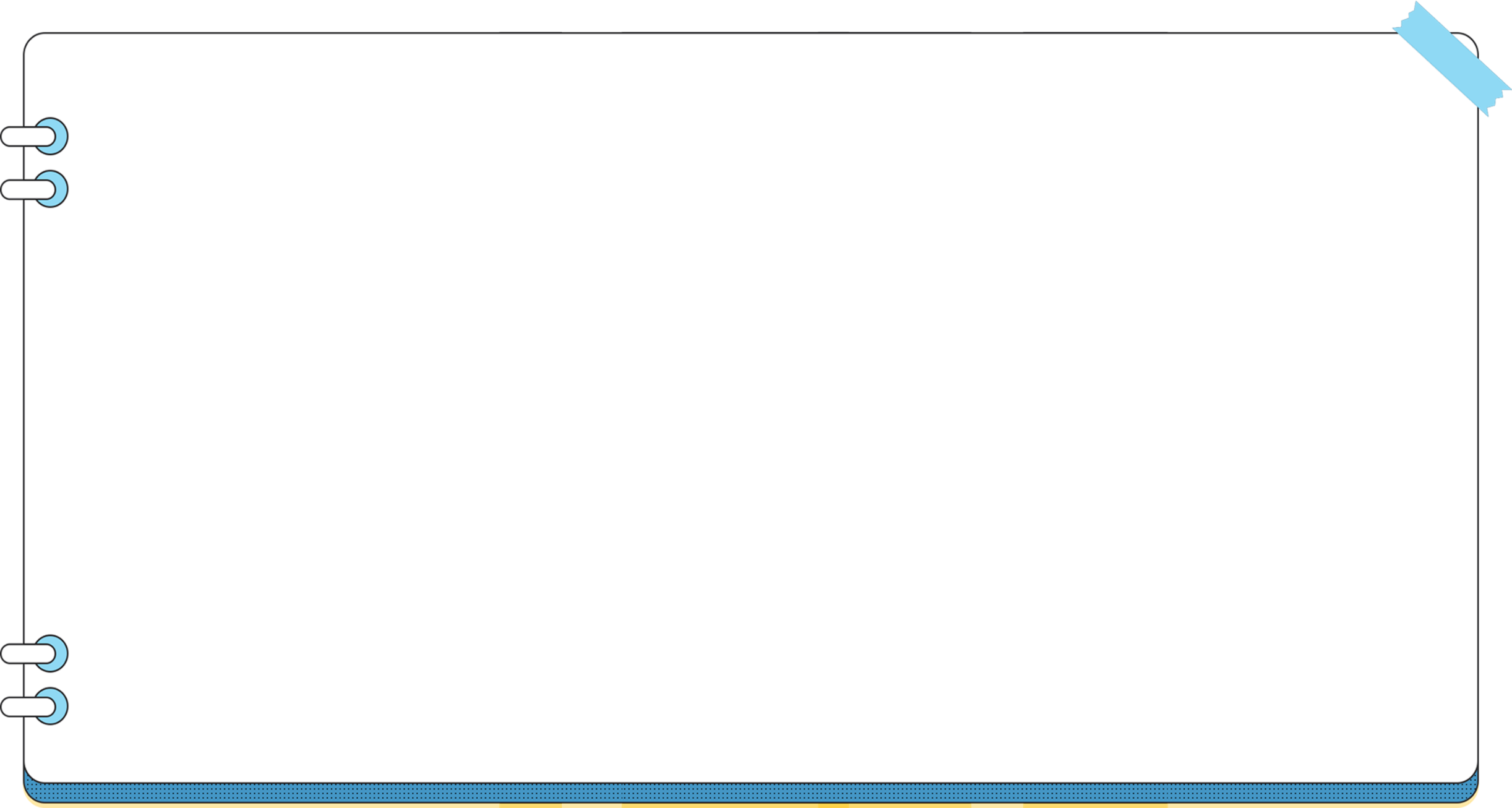 1. Xếp các từ in đậm dưới đây vào nhóm thích hợp.
a. Ở bờ ao nhà tôi có một bụi kim ngân. Cứ vào dịp tháng Năm, từ các kẽ lá nảy ra từng chùm hoa hai bông, một bông màu vàng, một bông màu trắng, nhỏ xíu, thơm ngát.
(Theo Trần Hoài Dương)
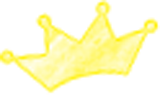 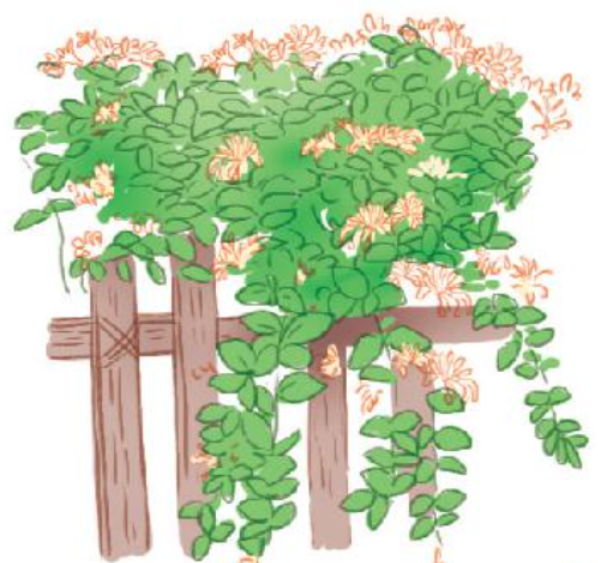 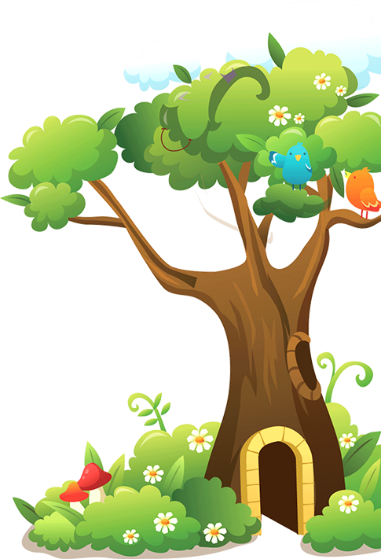 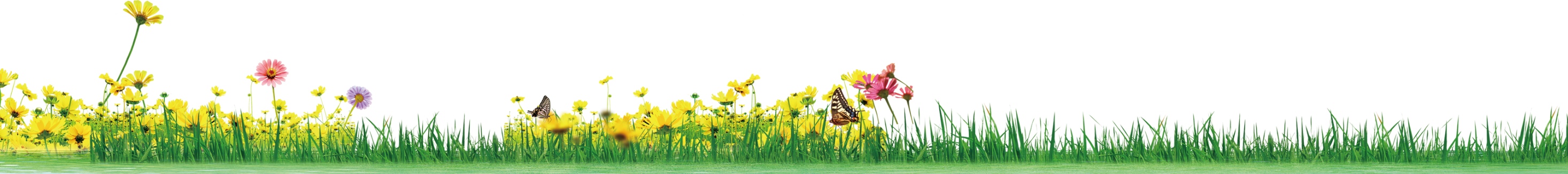 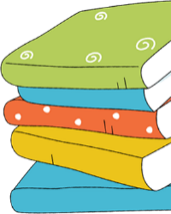 Từ  ngữ chỉ
 màu sắc
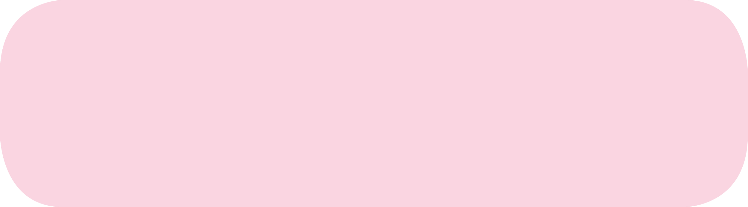 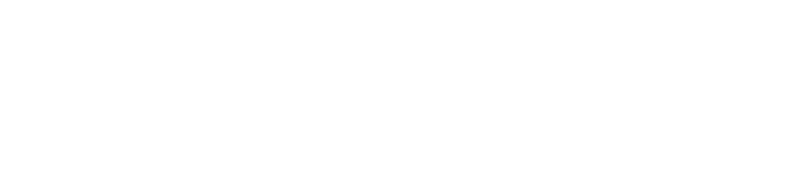 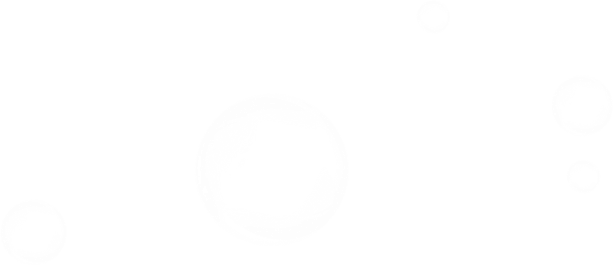 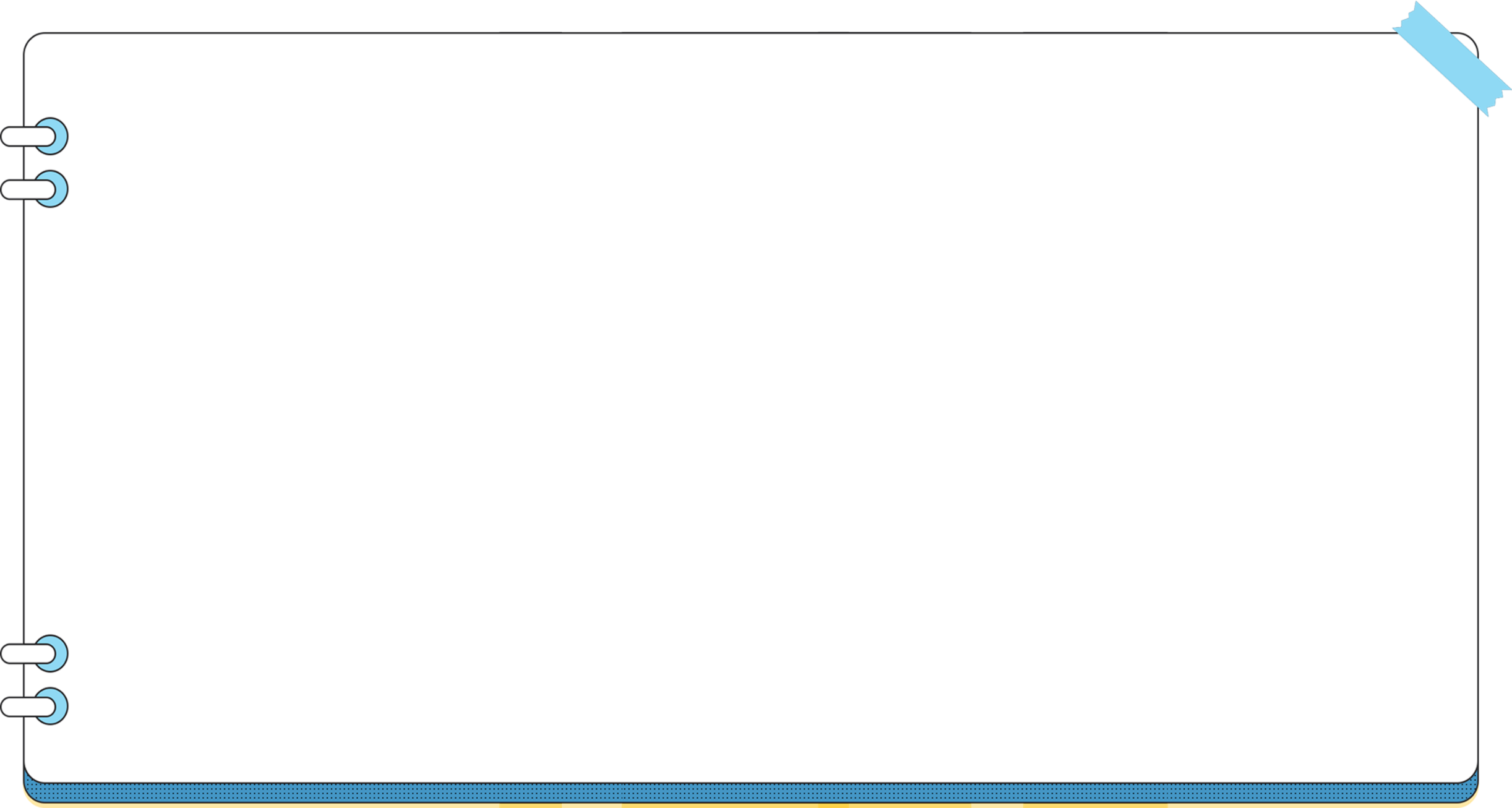 1. Xếp các từ in đậm dưới đây vào nhóm thích hợp.
Từ ngữ chỉ hương vị
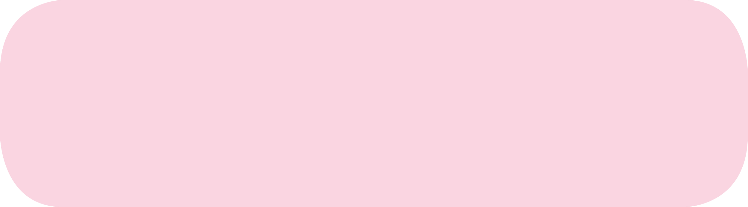 Từ ngữ chỉ hình dáng, kích thước
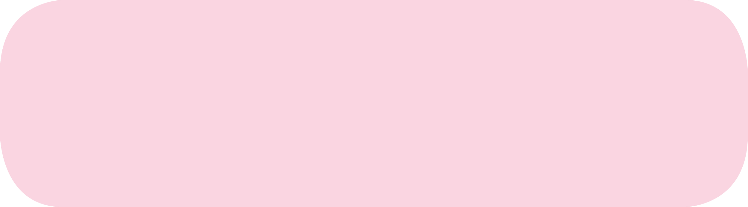 b. Nai con có bộ lông màu nâu nhạt, mịn màng, bốn cẳng cao nghều như là đi trên những đôi cà kheo. Cái đầu dài và nhỏ, hai tai vểnh lên.
(Nguyệt Ánh)
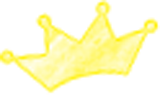 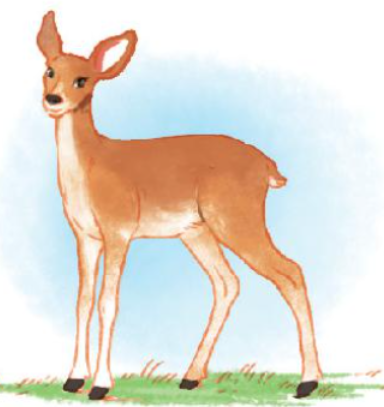 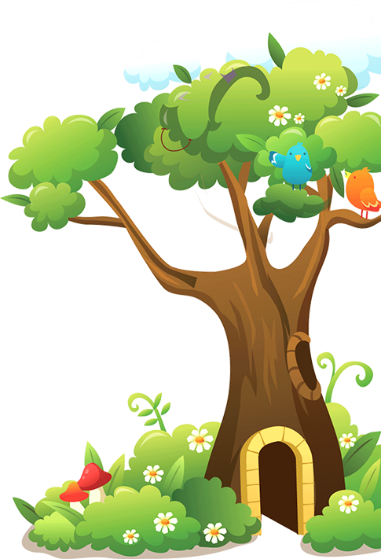 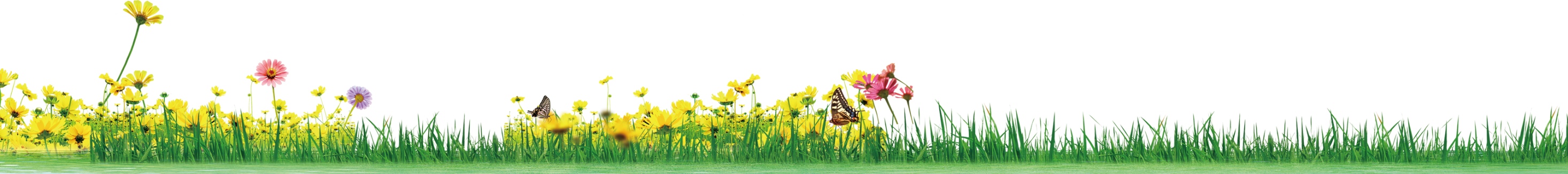 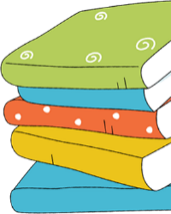 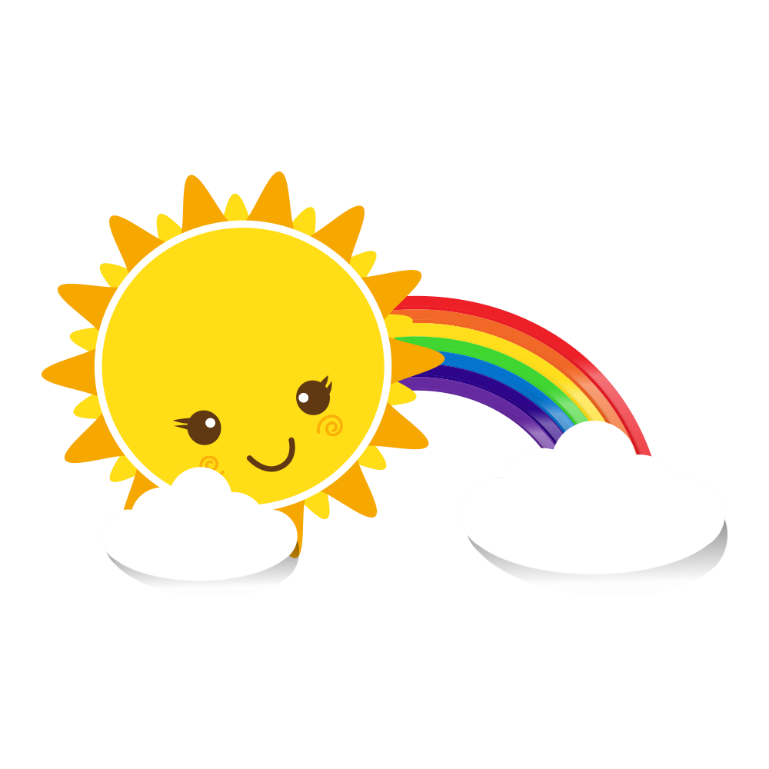 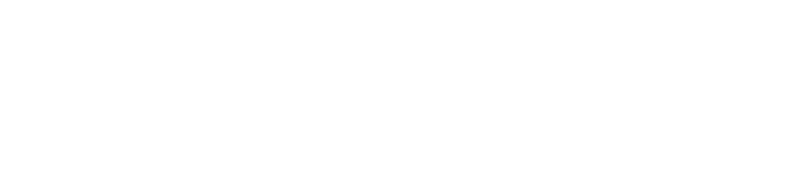 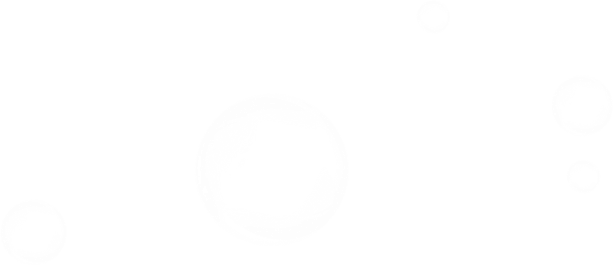 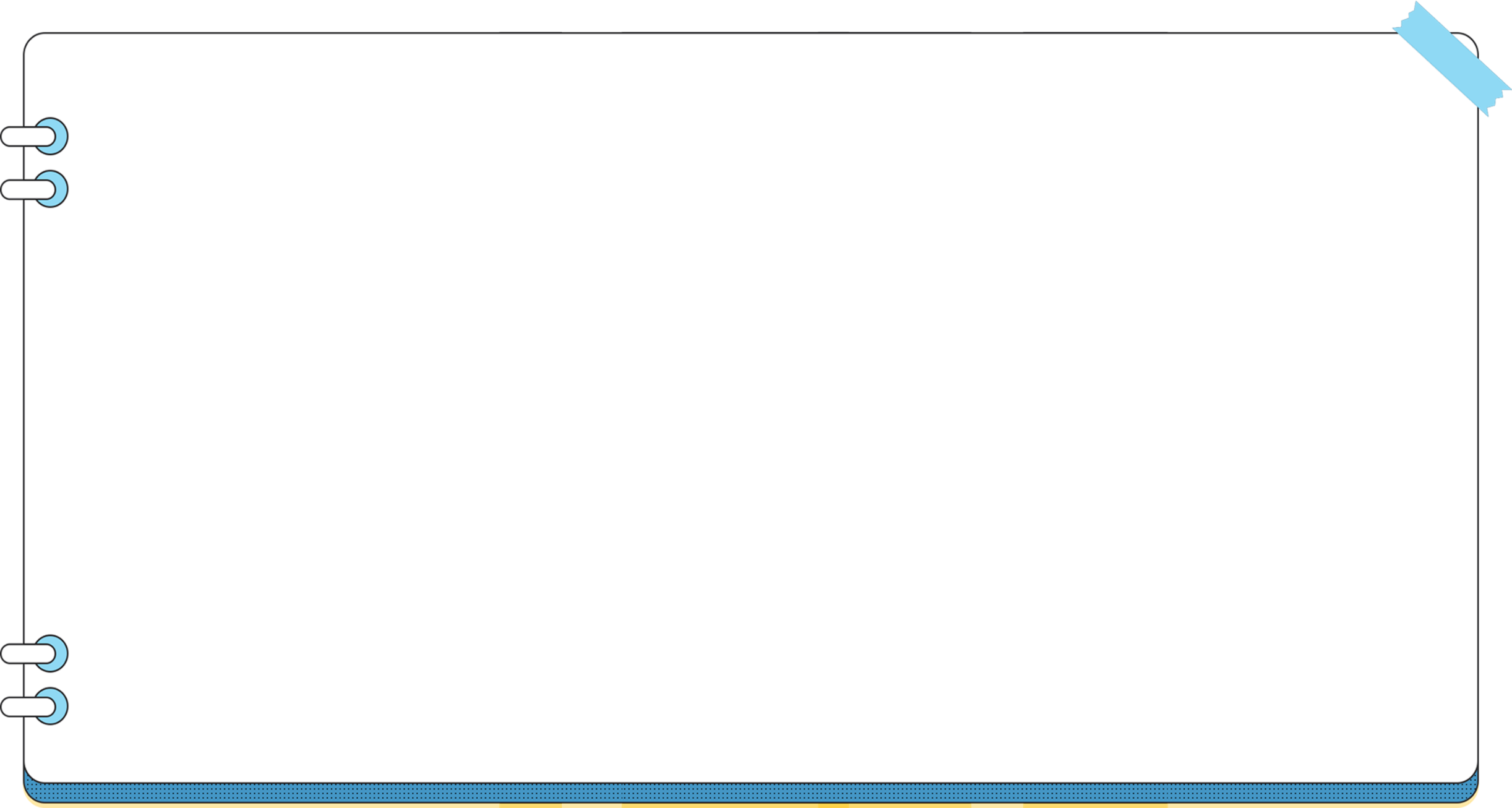 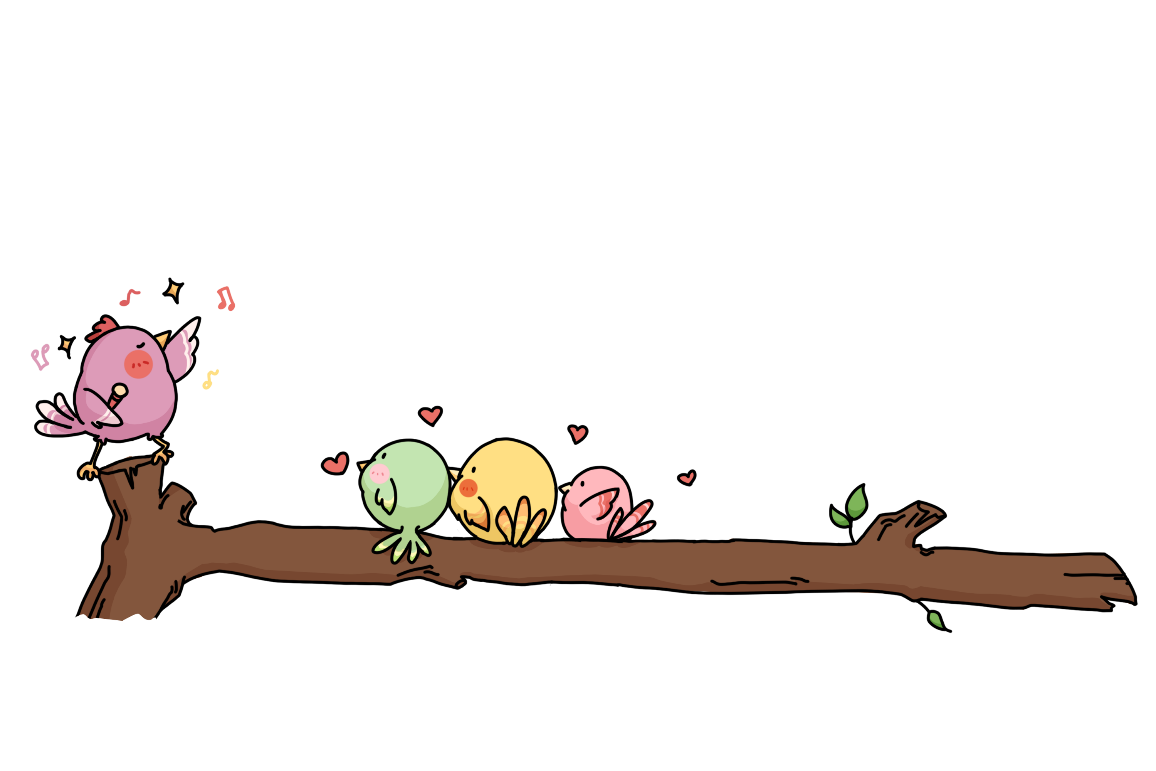 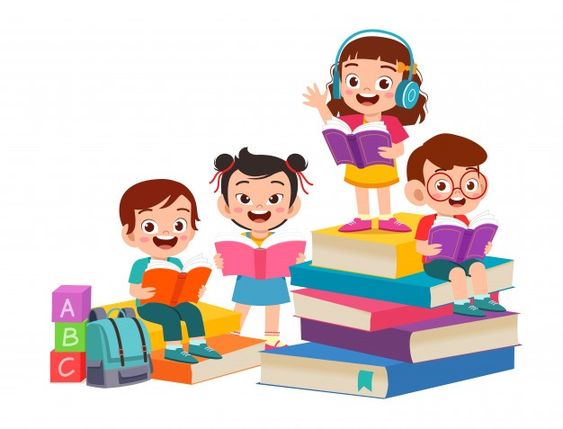 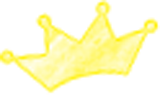 THẢO LUẬN NHÓM 4
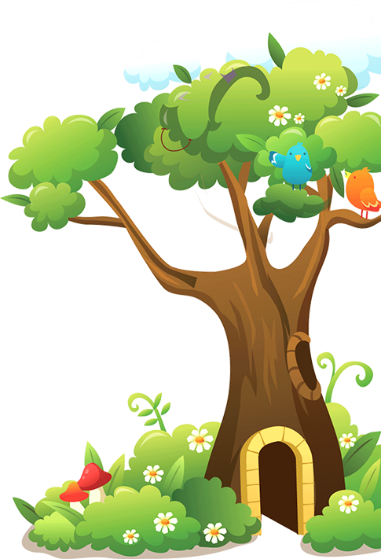 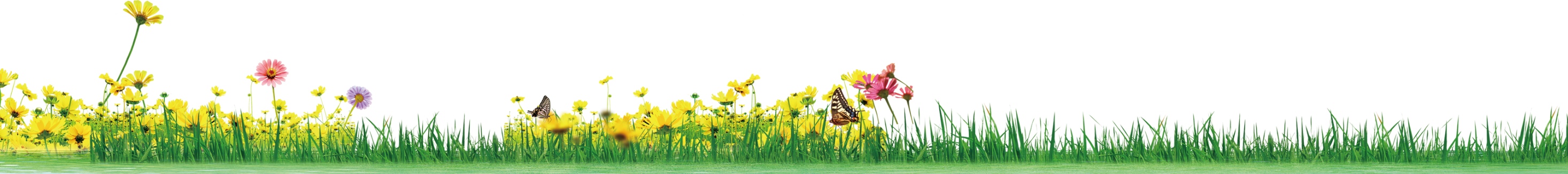 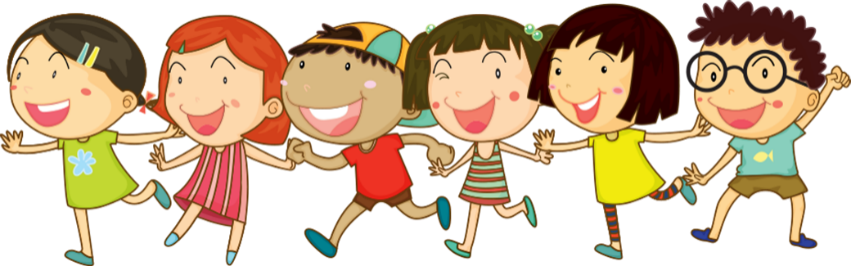 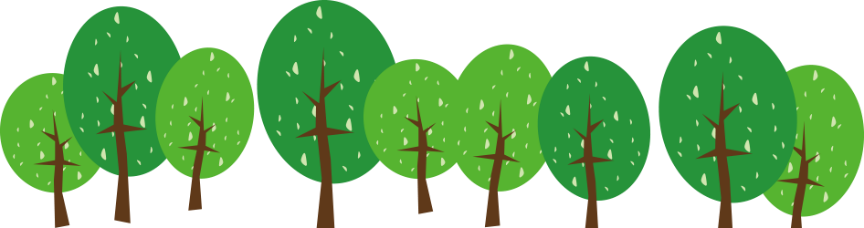 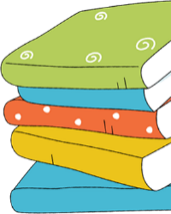 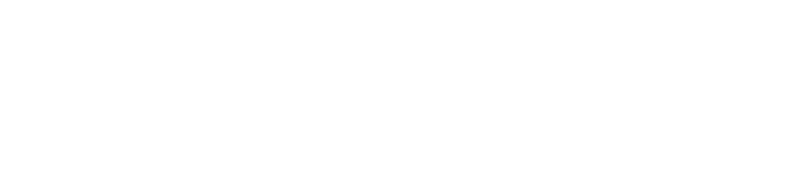 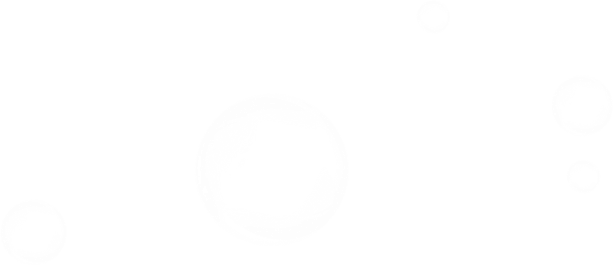 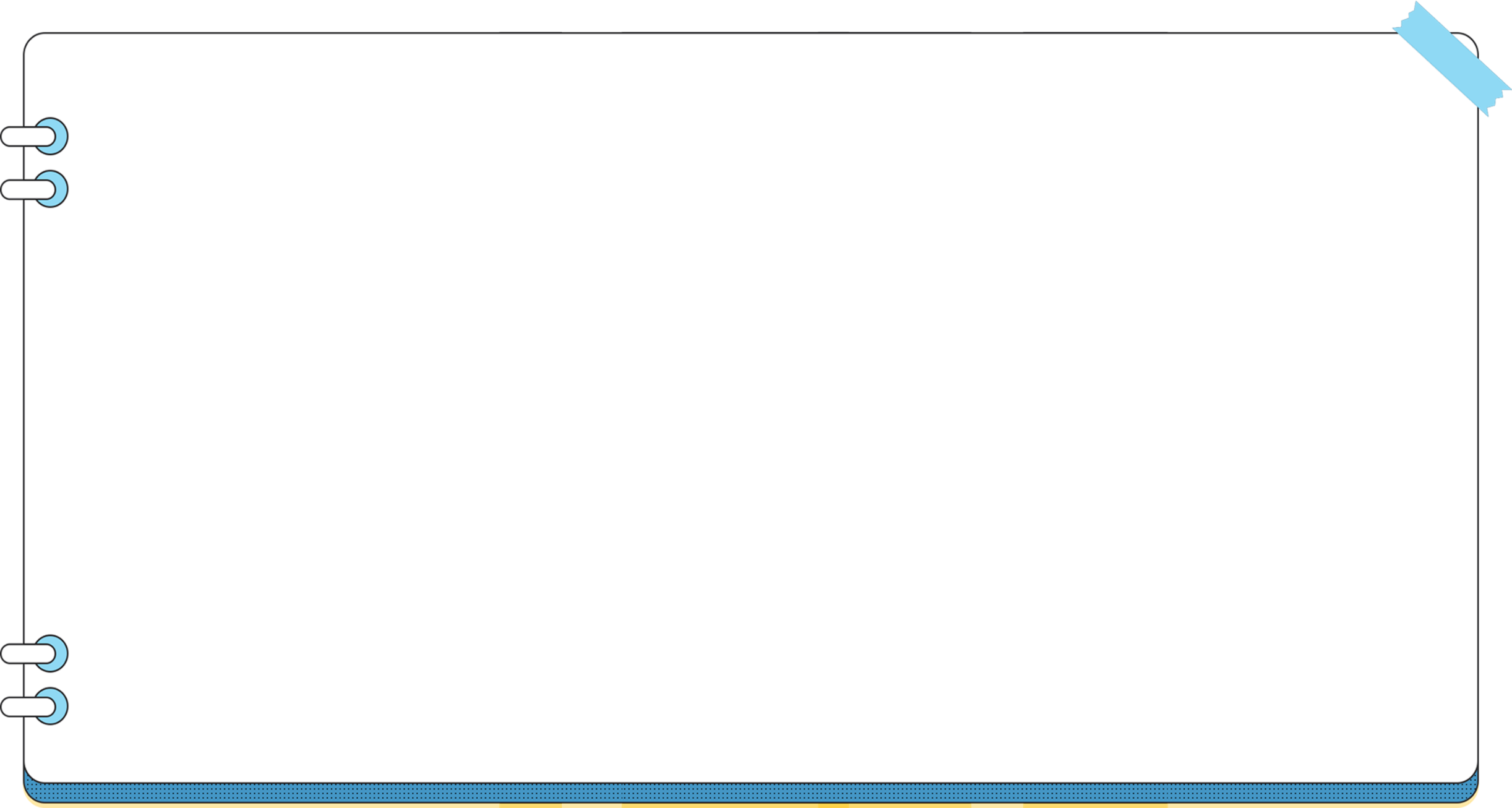 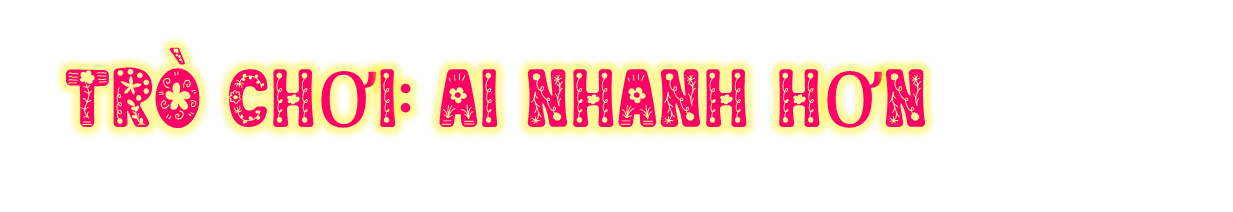 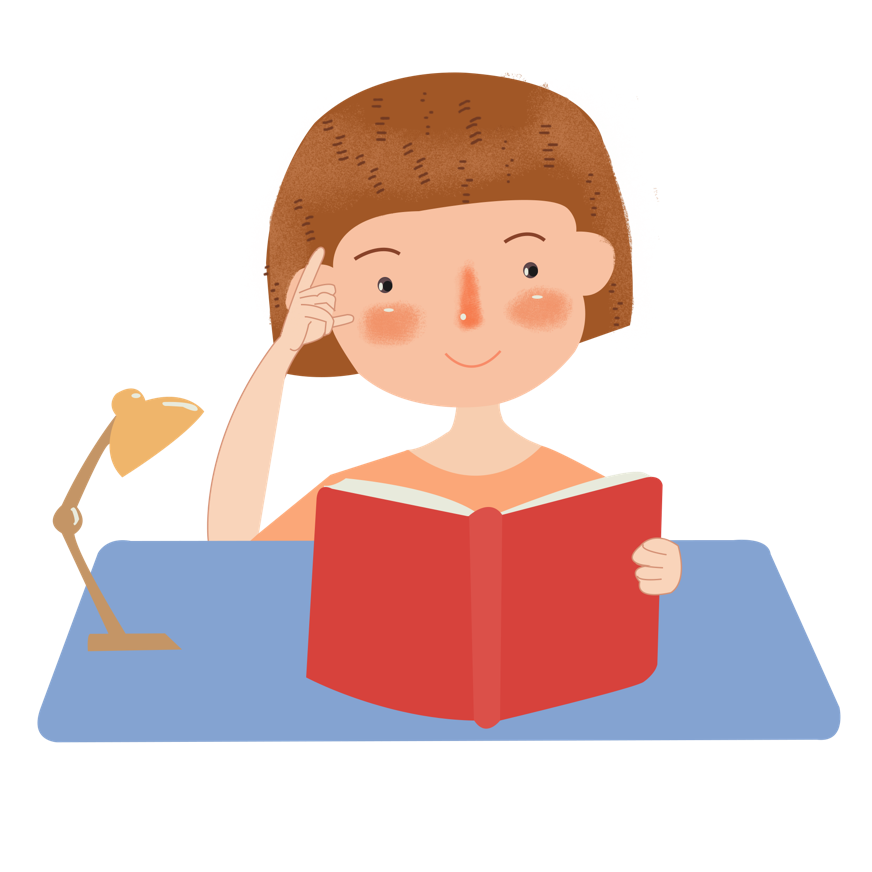 Luật chơi: Chia lớp thành 3 đội cùng nhau thảo luận và xếp các từ vào nhóm thích hợp. Hết 2’ đội nào ghi đúng và nhanh nhất là đội chiến thắng.
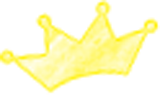 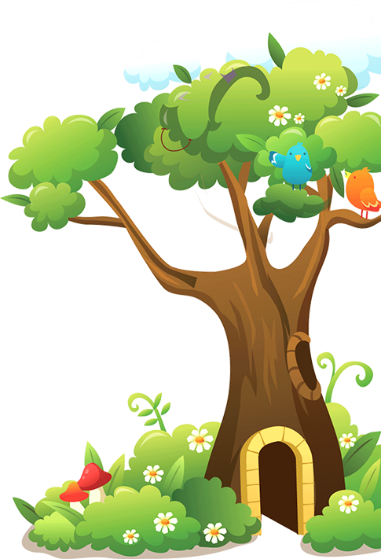 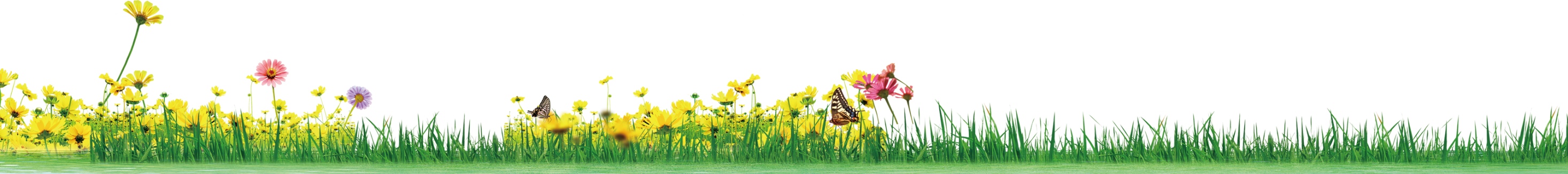 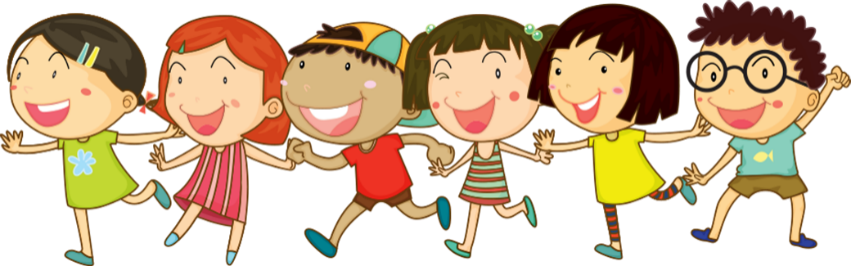 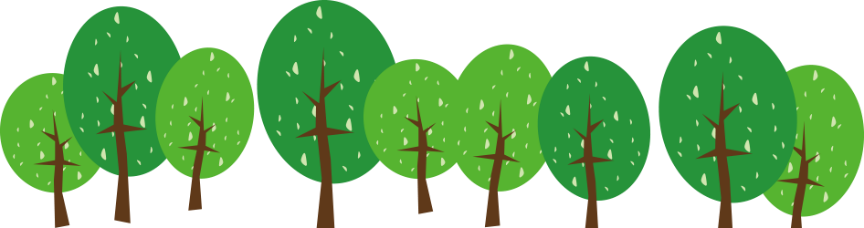 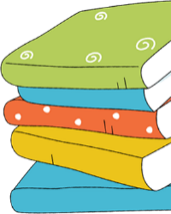 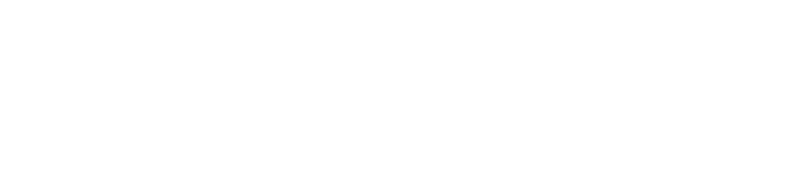 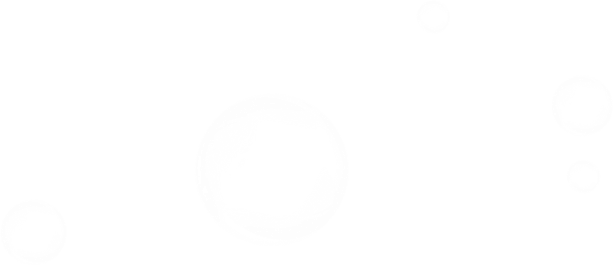 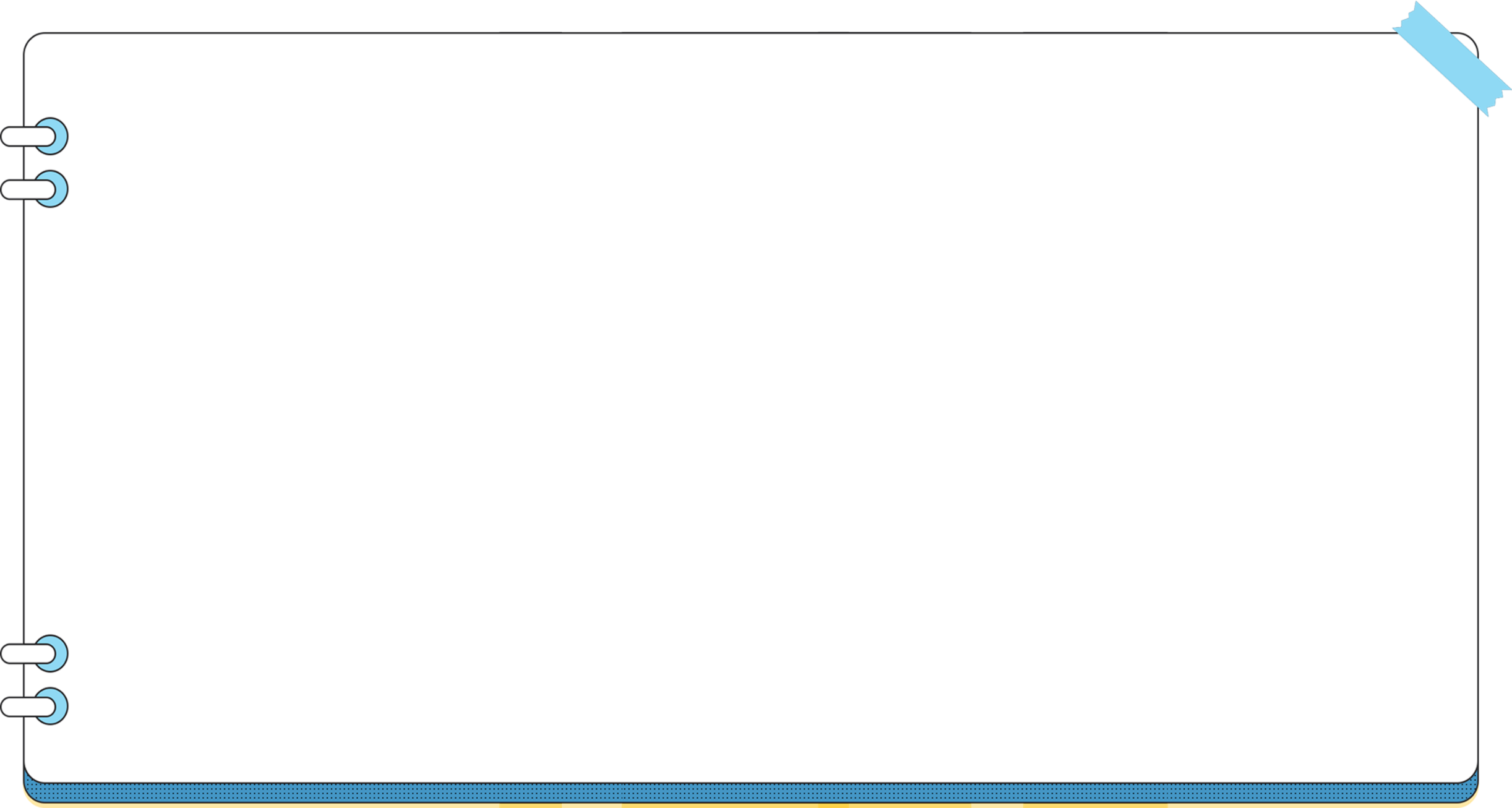 Từ ngữ chỉ hương vị
vàng
trắng
nhỏ xíu
thơm ngát
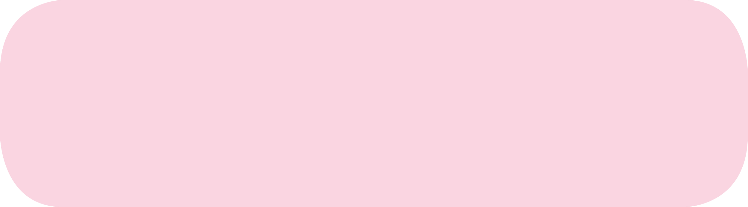 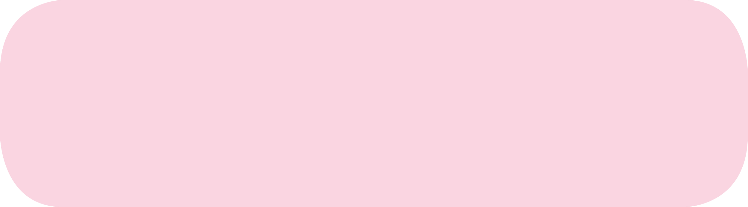 Từ ngữ chỉ hình dáng, kích thước
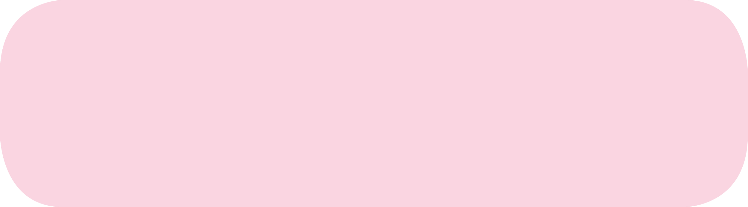 Từ  ngữ chỉ màu sắc
nhỏ
dài
cao nghều
nâu nhạt
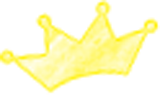 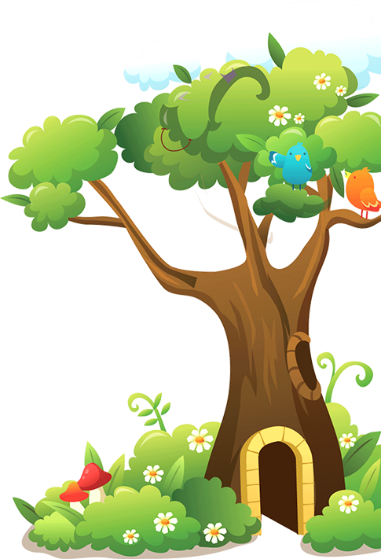 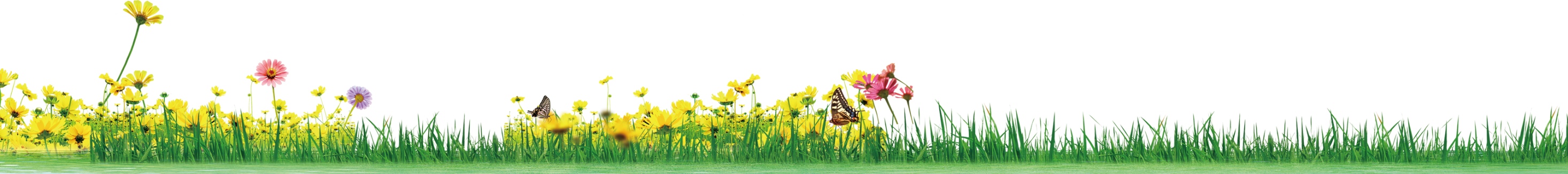 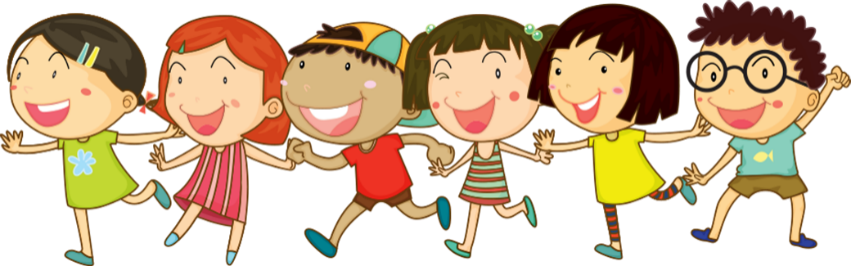 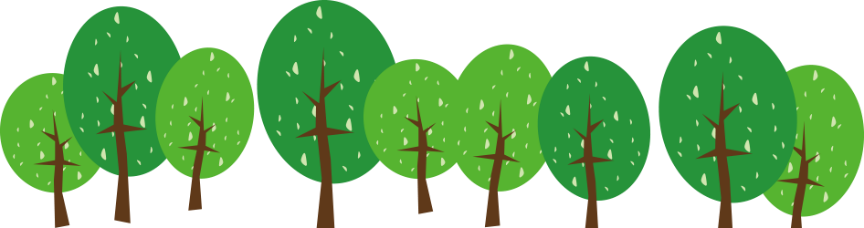 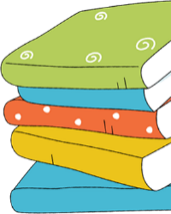 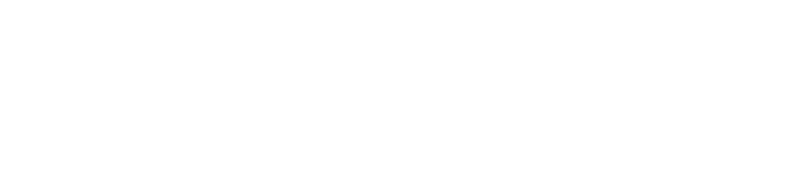 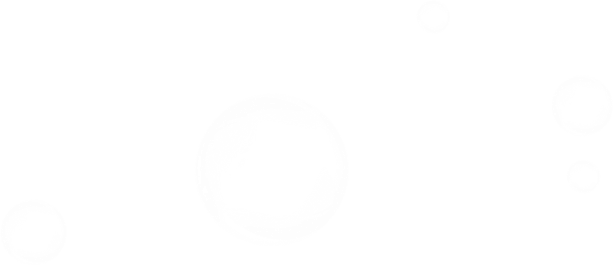 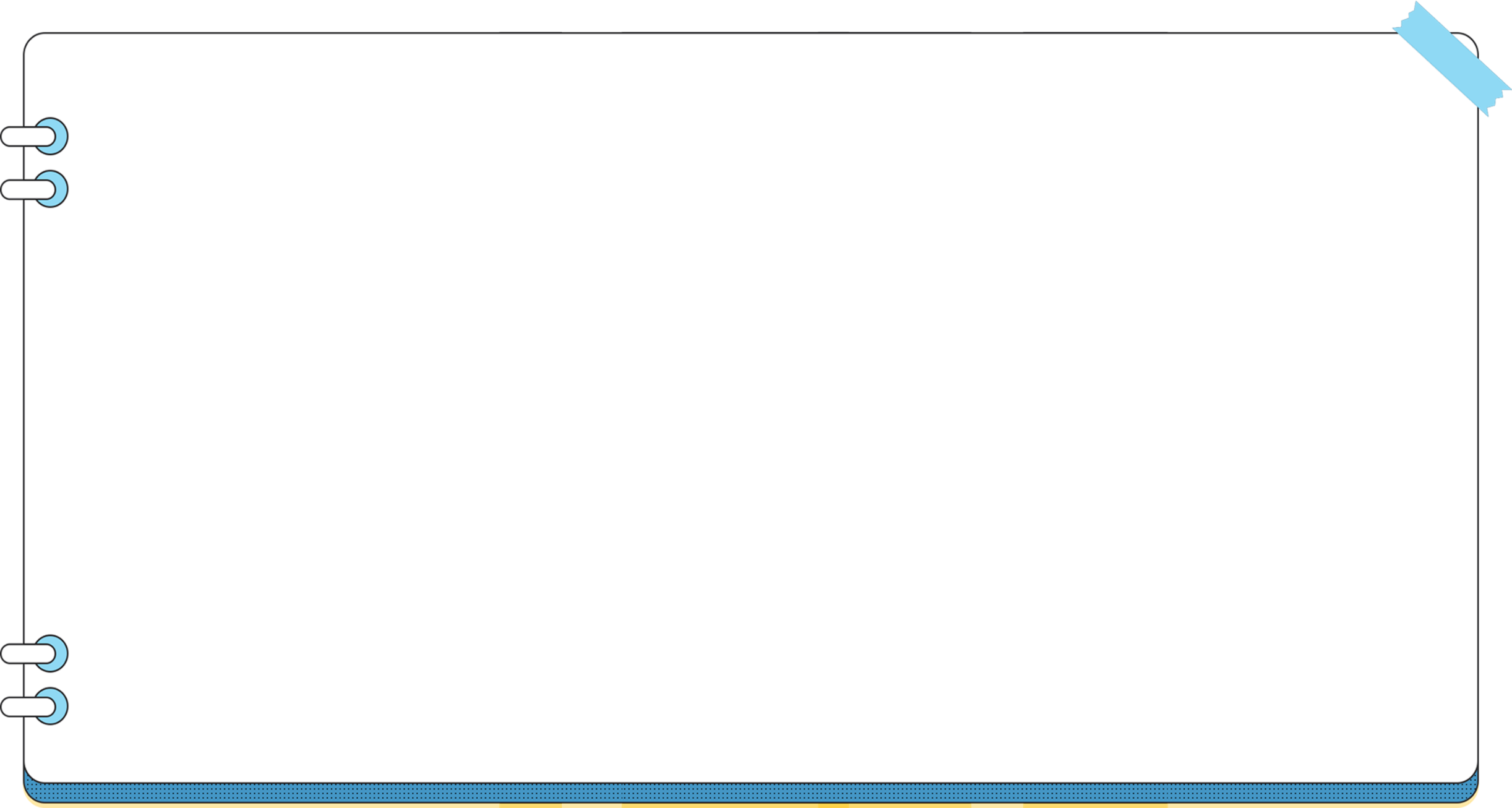 Tìm thêm từ ngữ chỉ đặc điểm theo ba nhóm nêu trên và đặt câu với 2 – 3 từ ngữ tìm được.
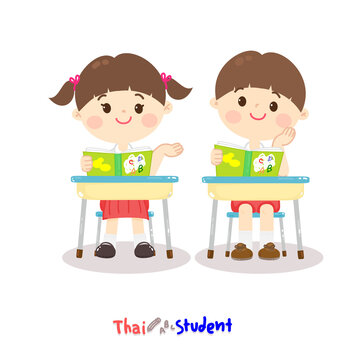 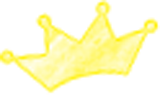 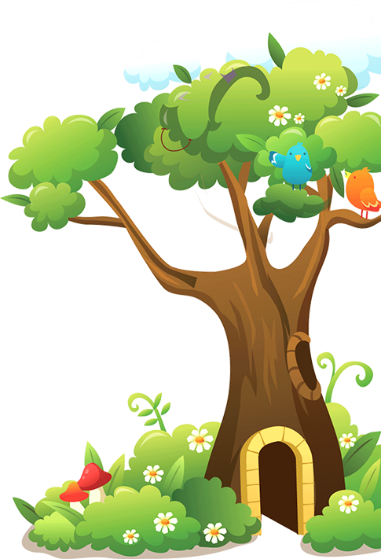 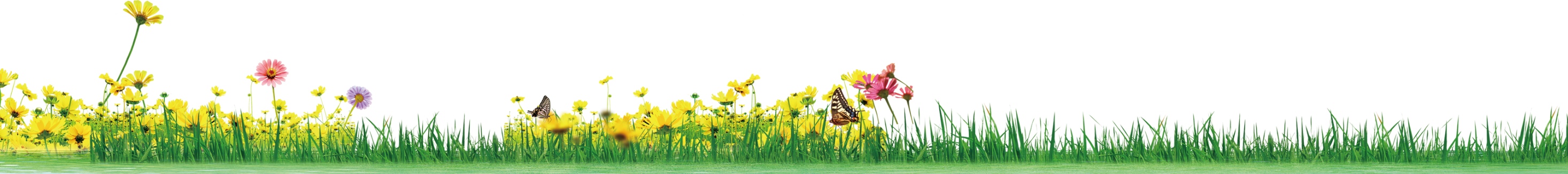 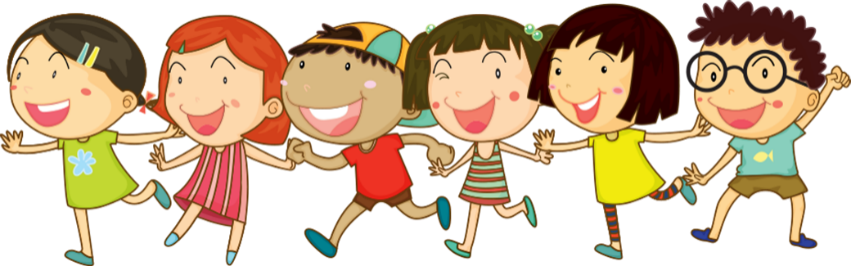 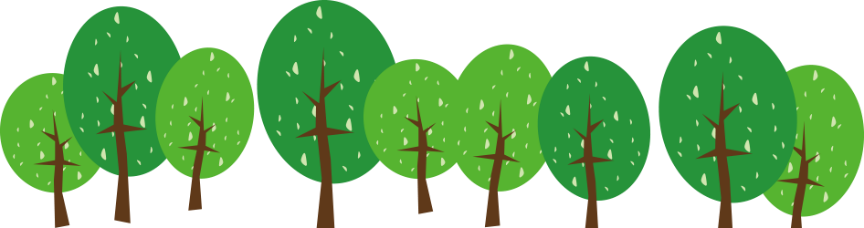 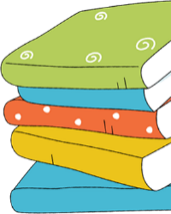 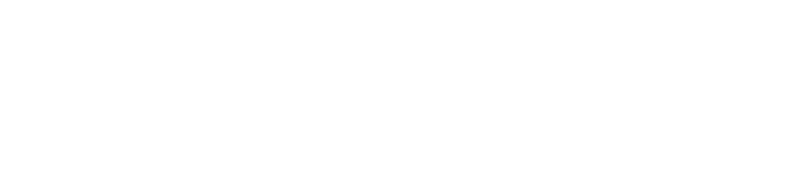 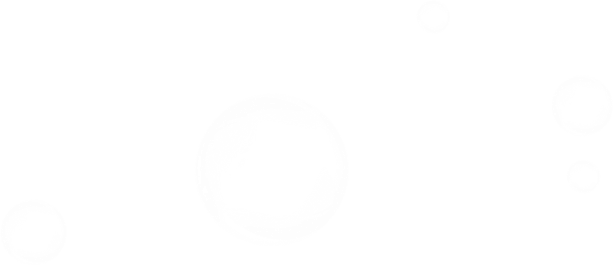 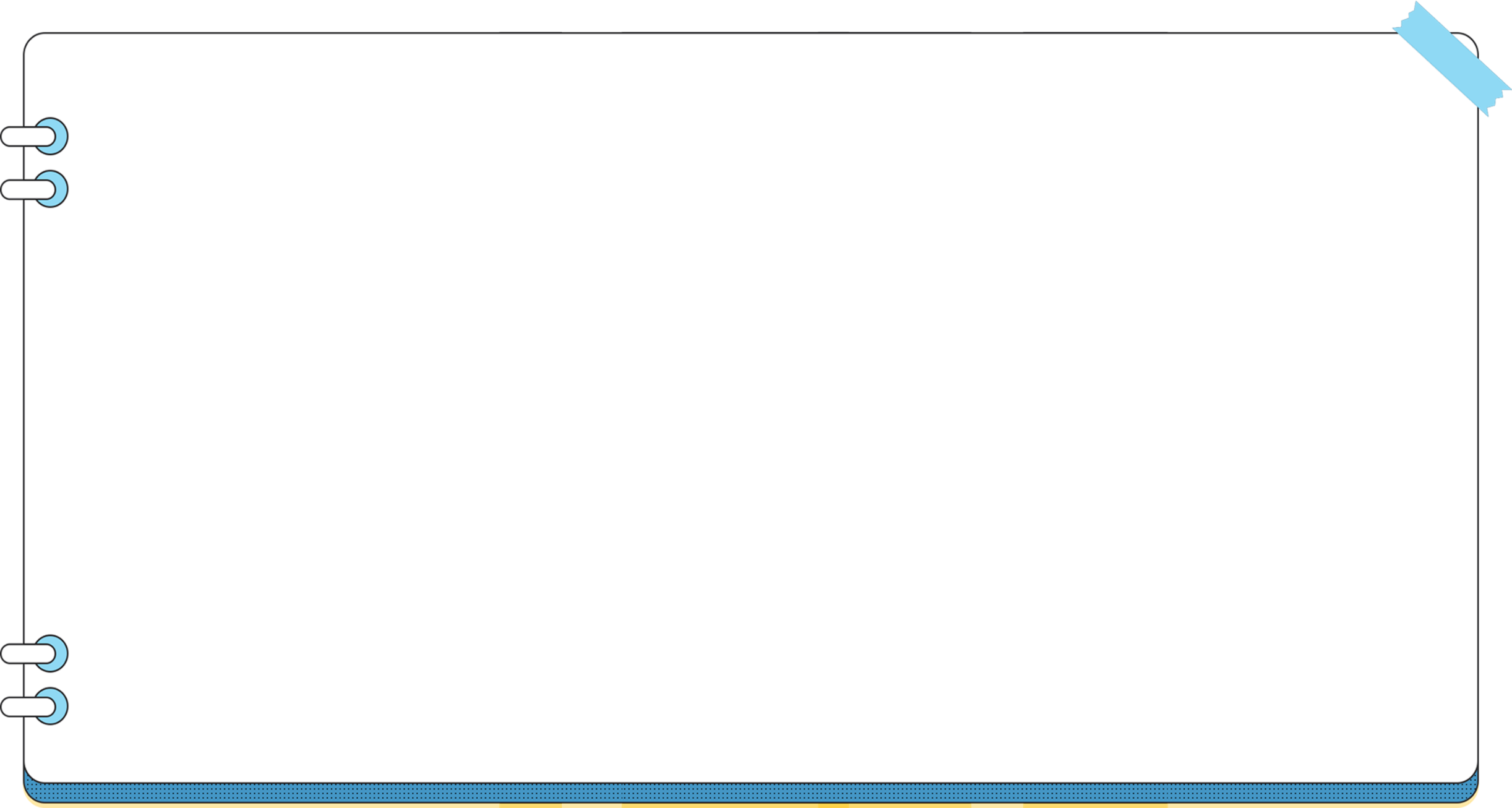 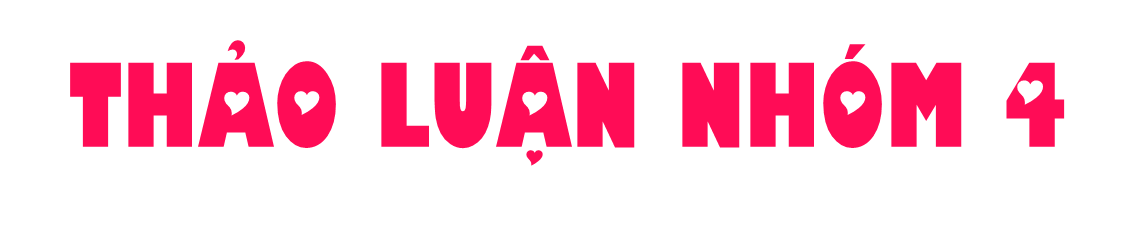 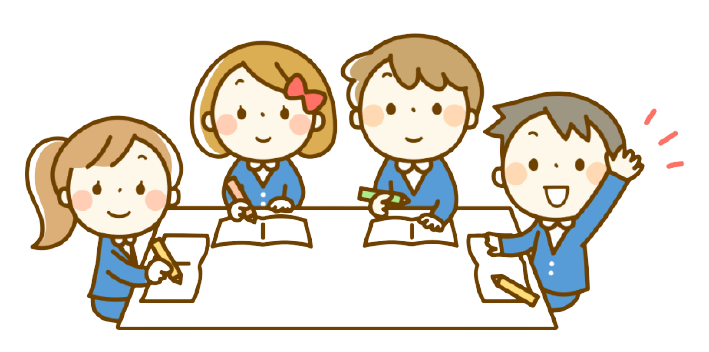 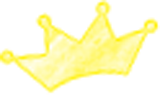 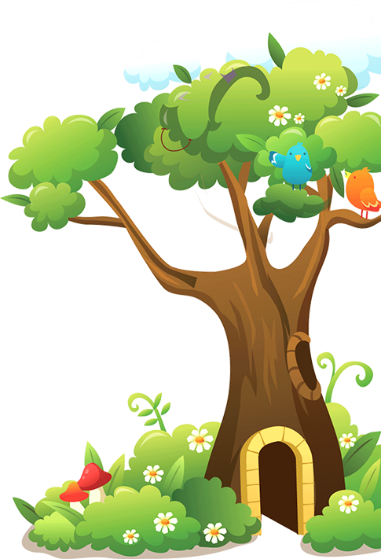 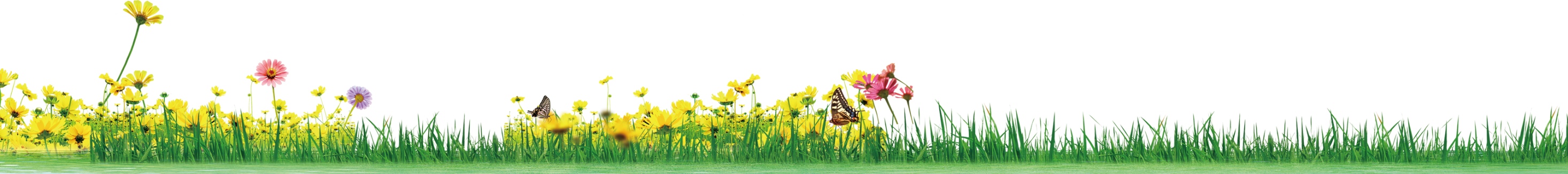 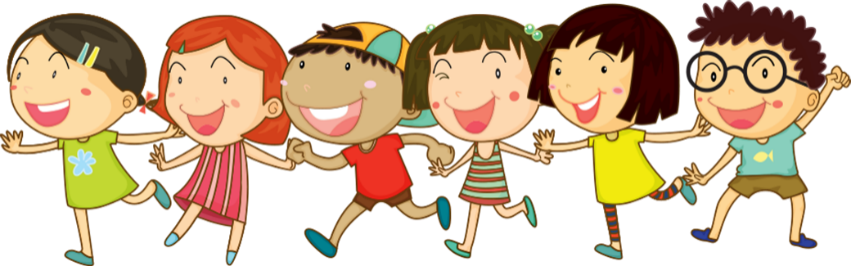 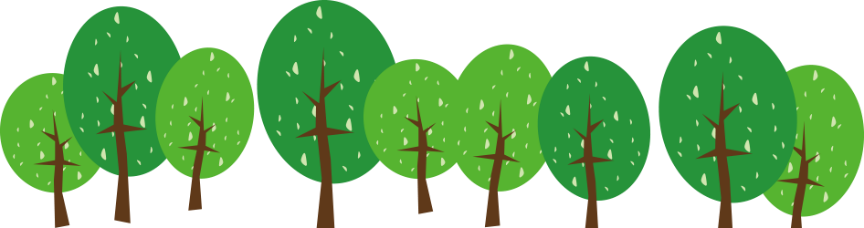 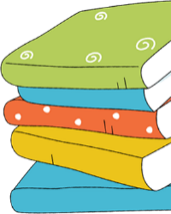 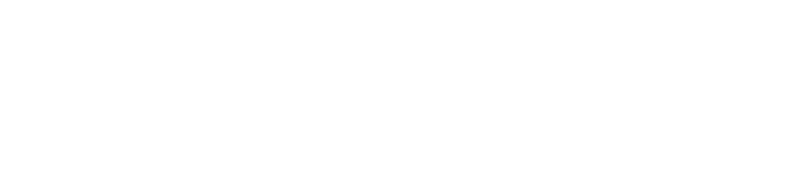 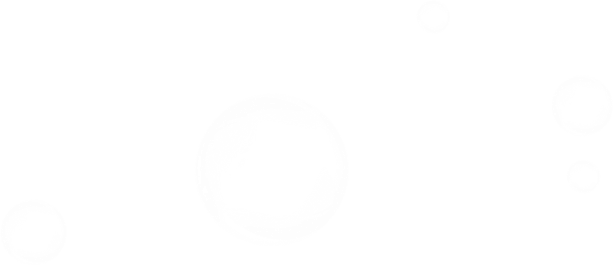 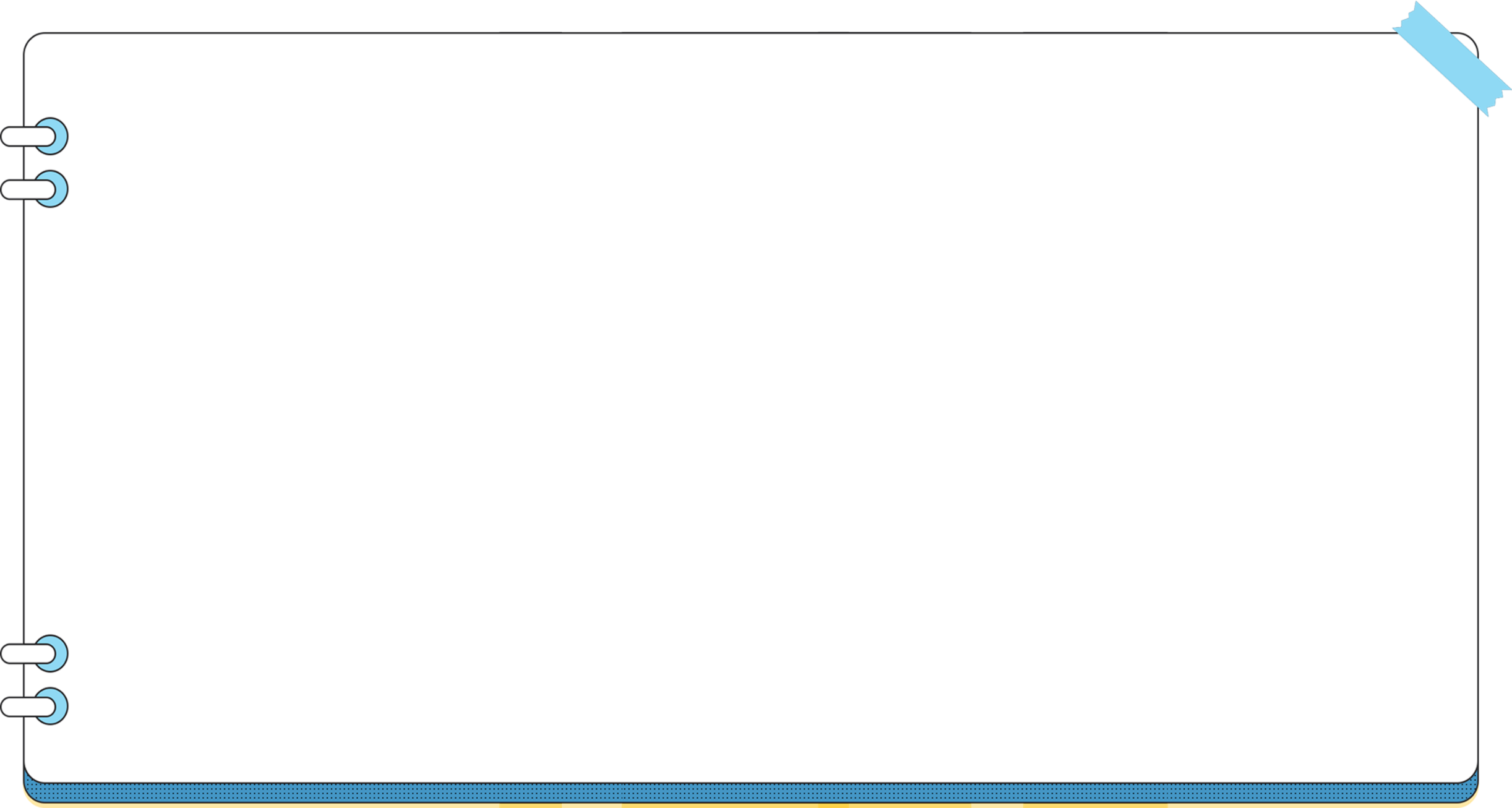 CHIA SẺ
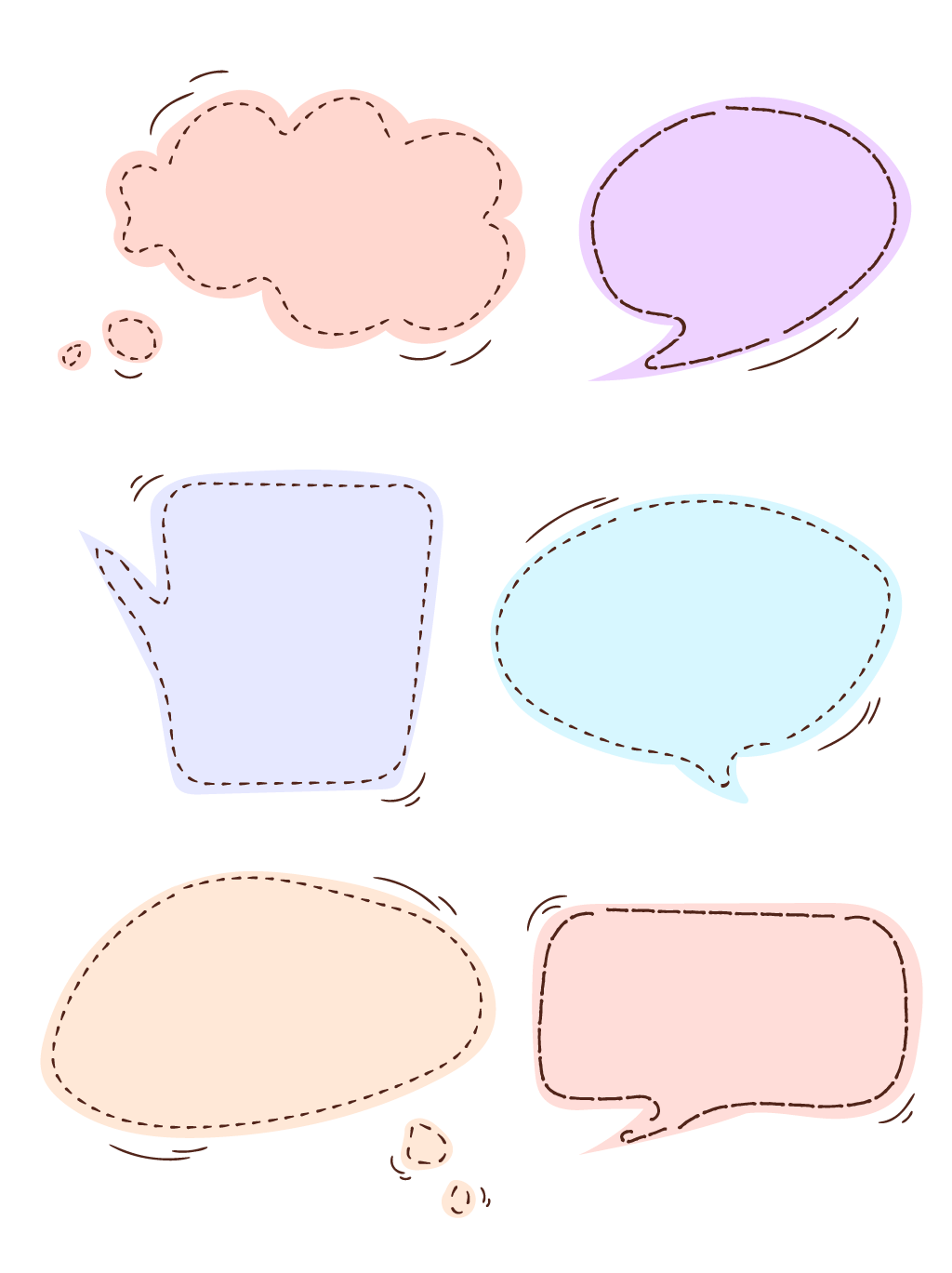 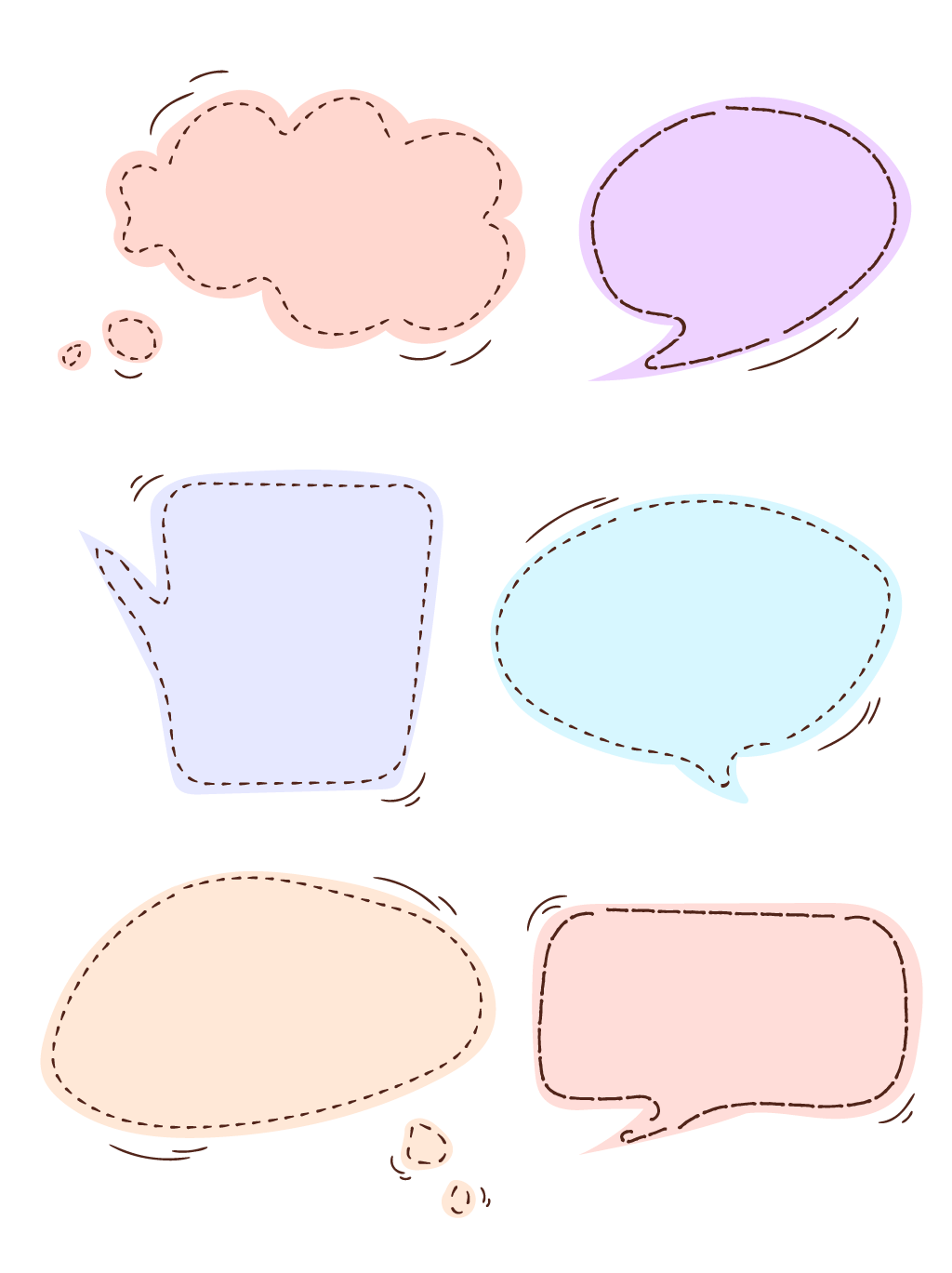 Trình bày
Nhận xét
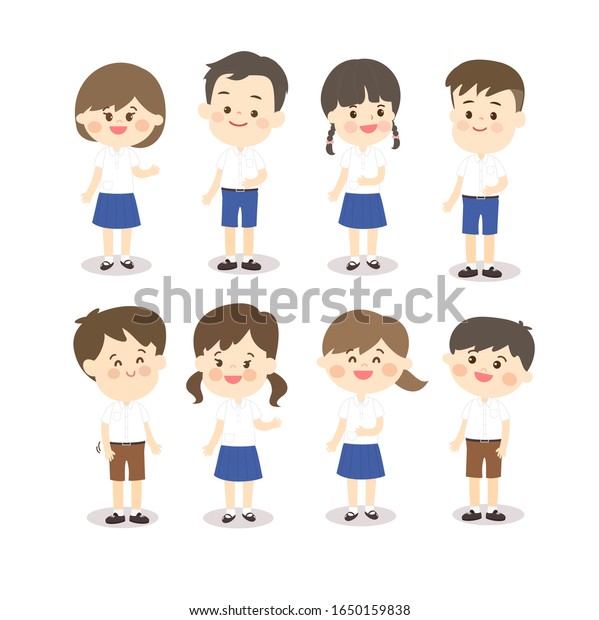 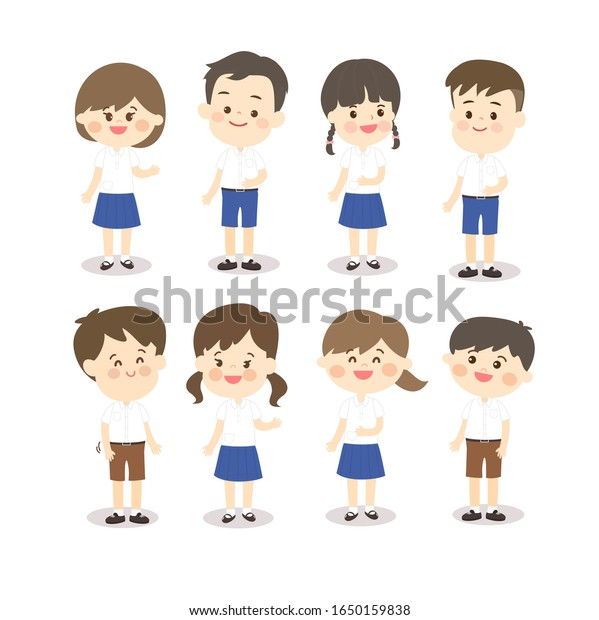 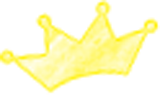 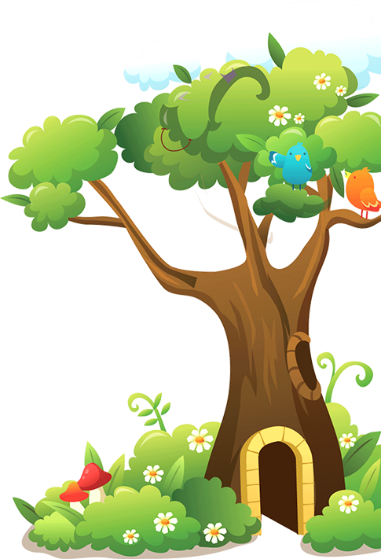 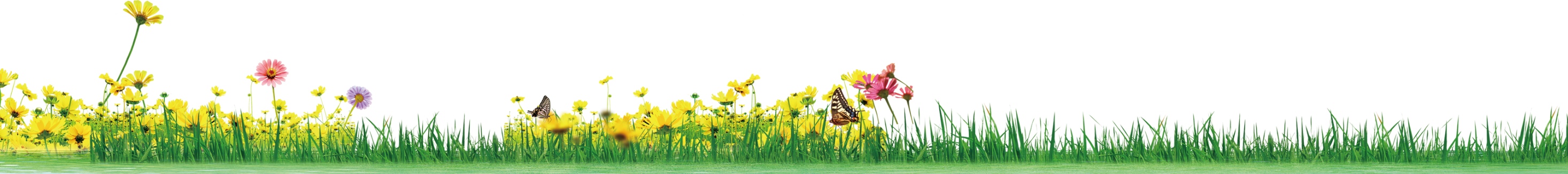 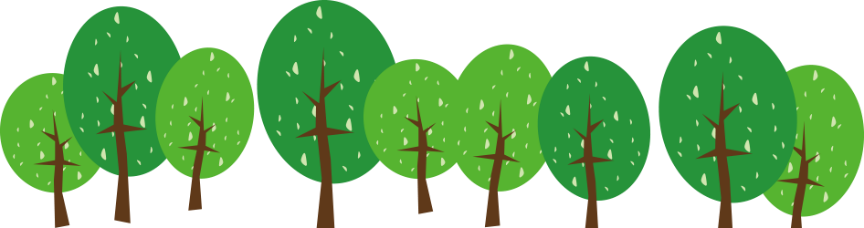 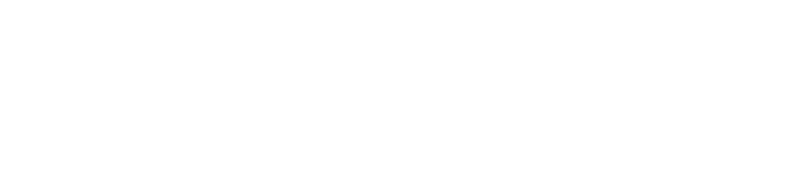 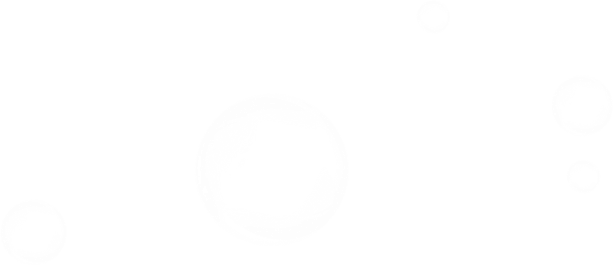 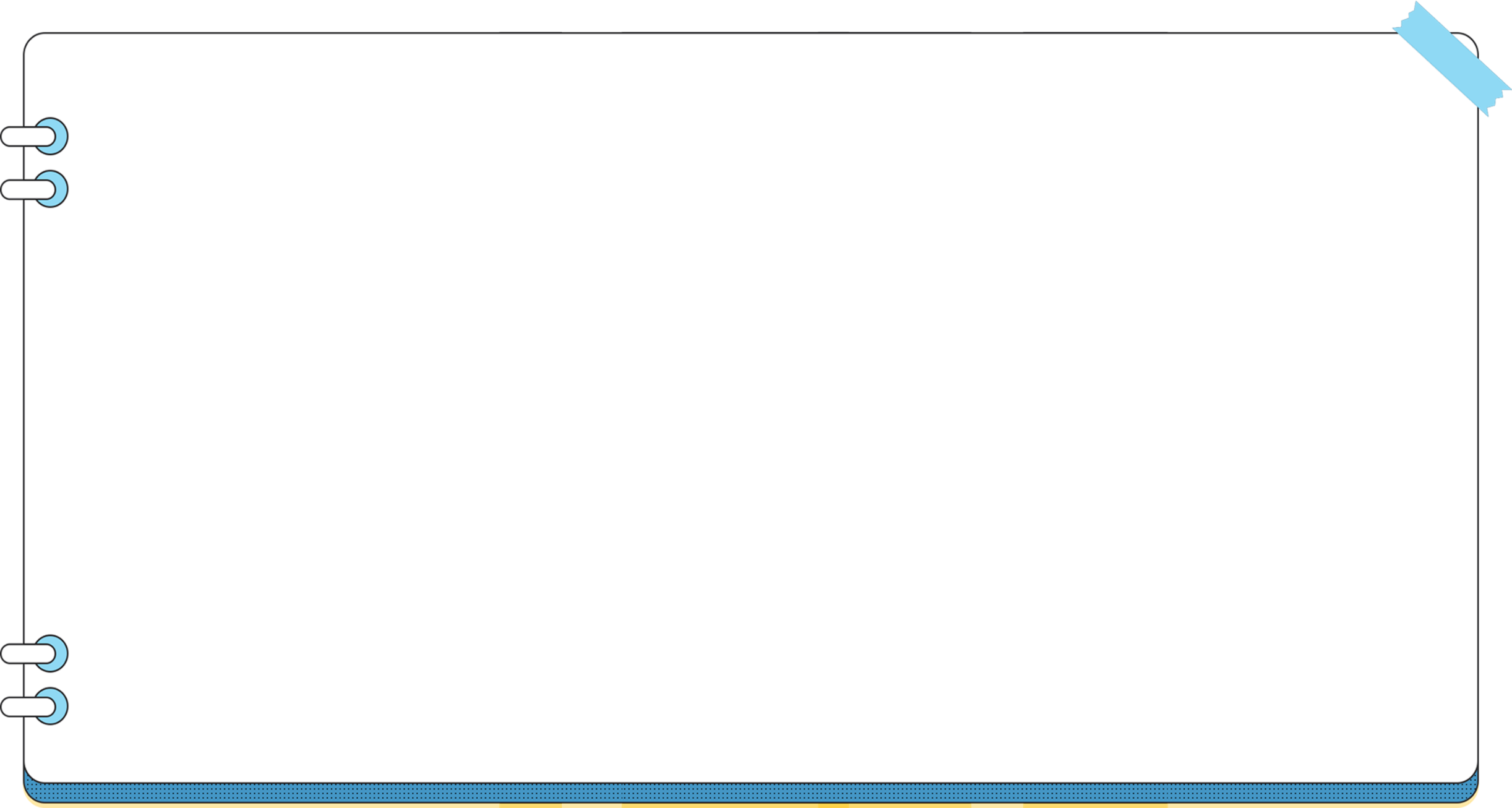 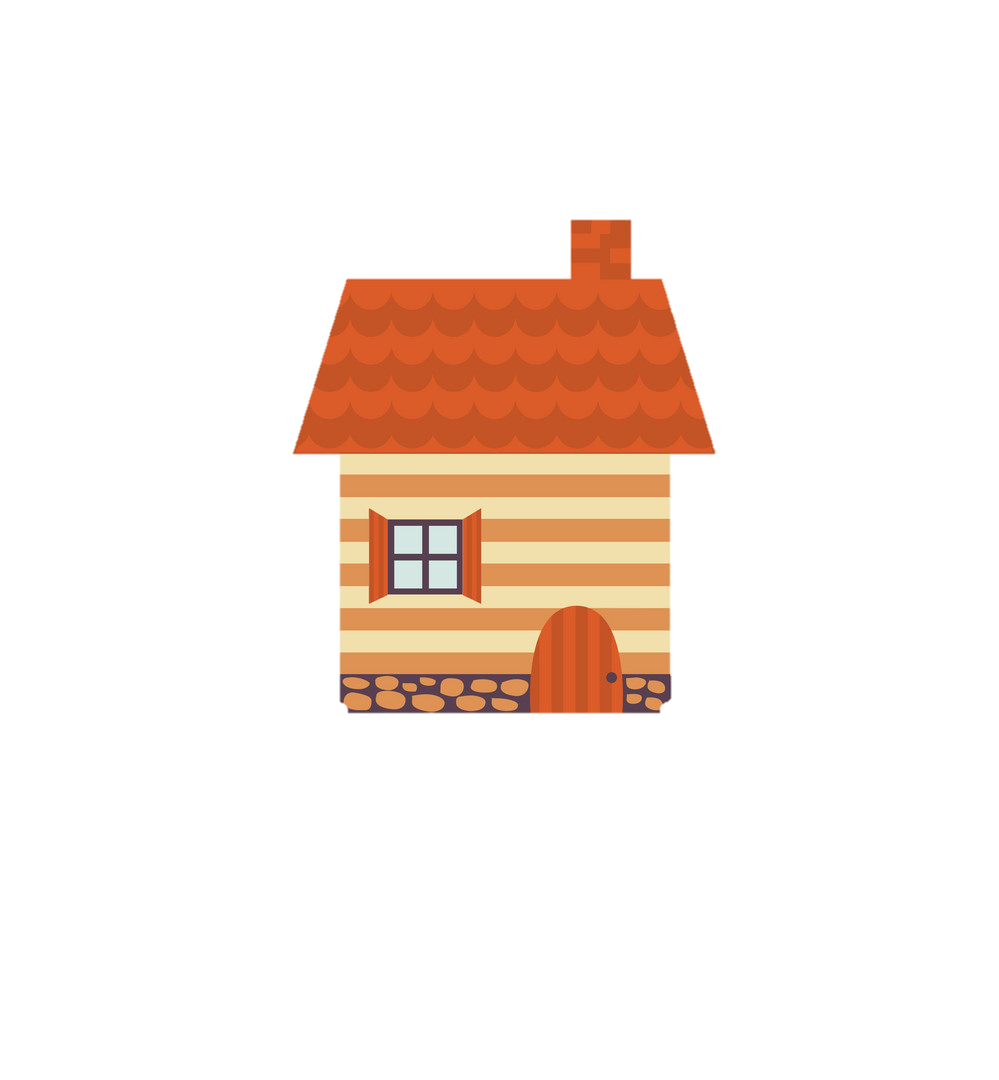 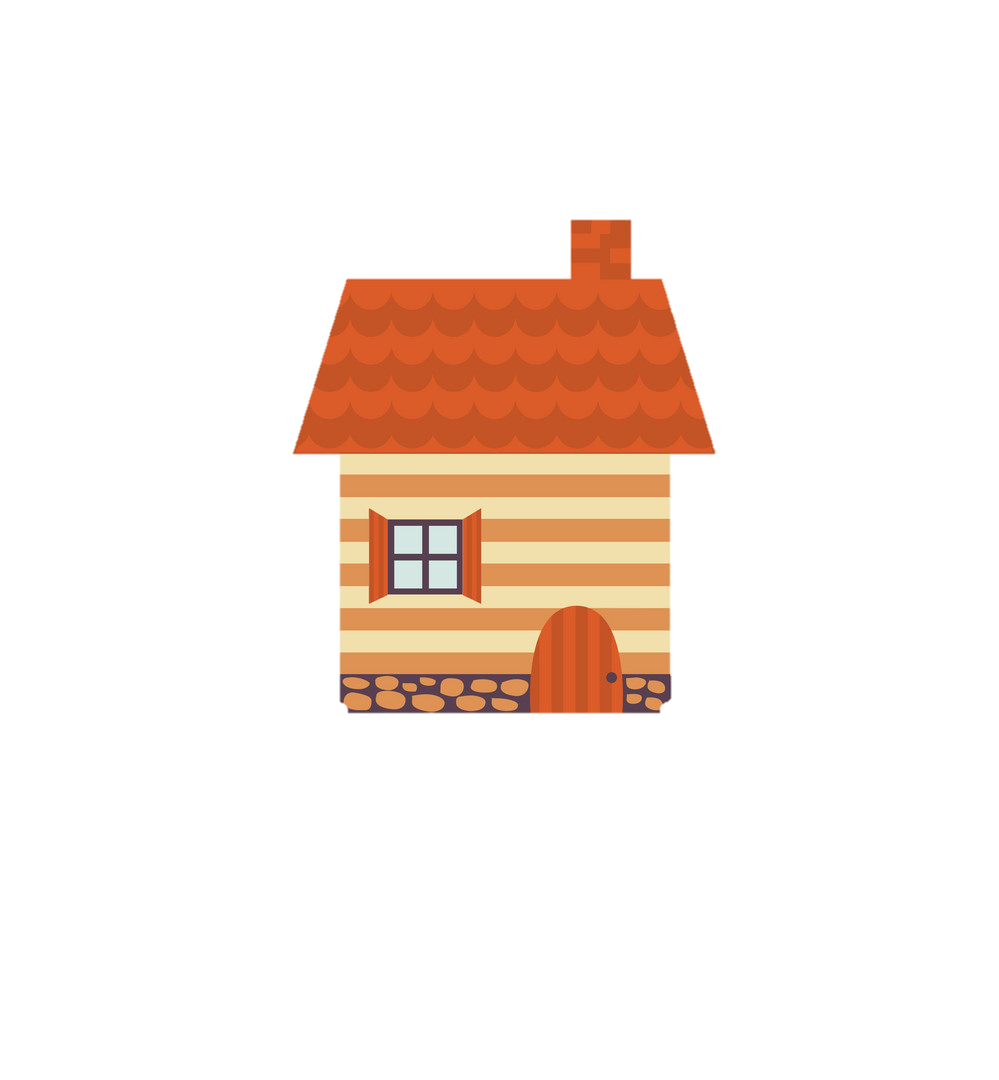 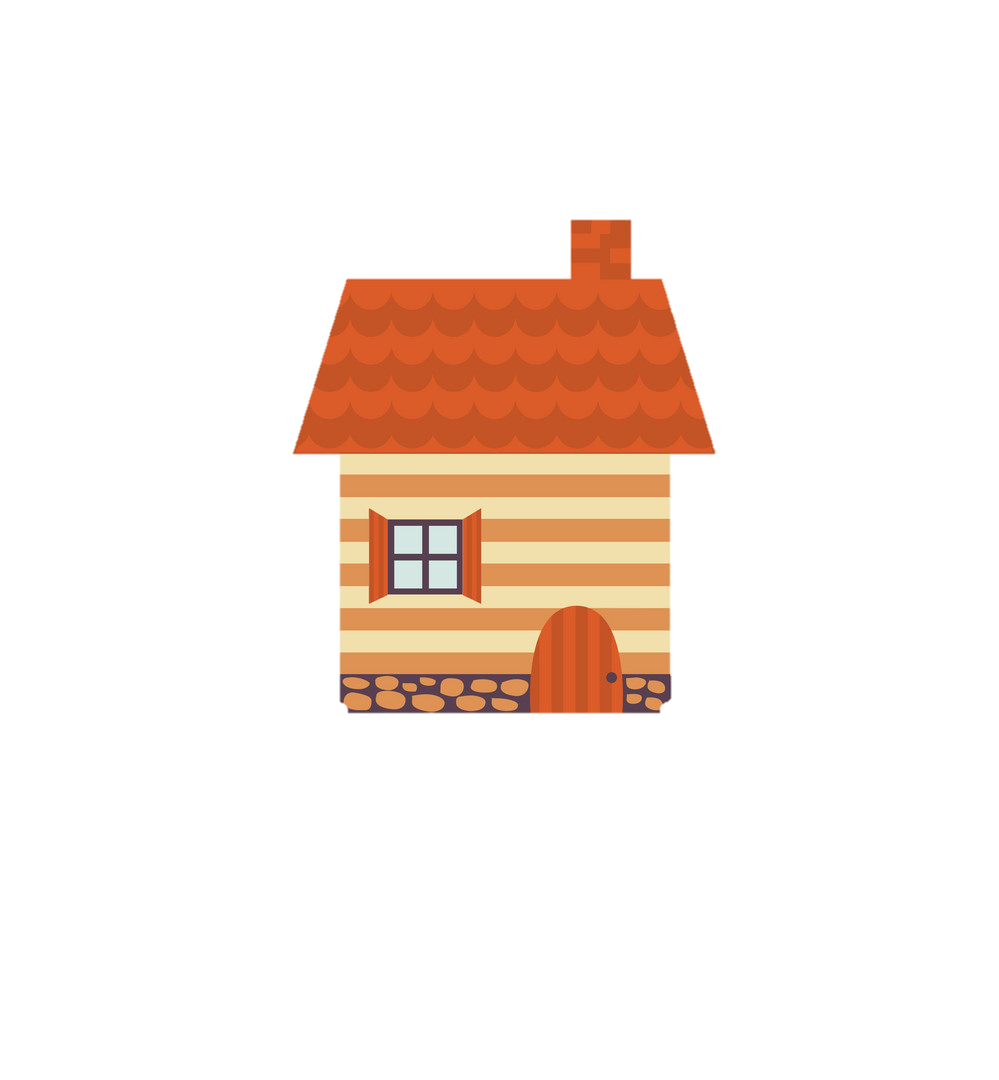 Ngọt ngào
Xanh
Nhỏ nhắn
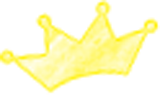 Đắng
Đen sì
Cao lớn
Thơm tho
Hồng
Tròn trịa
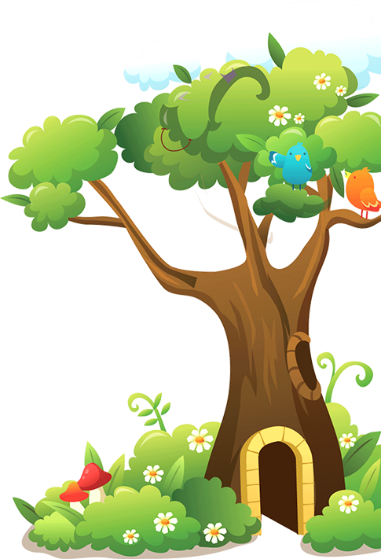 Thối um
Đỏ thắm
Mập mạp
Từ chỉ màu sắc
Từ chỉ hương vị
Từ chỉ hình dáng, kích thước
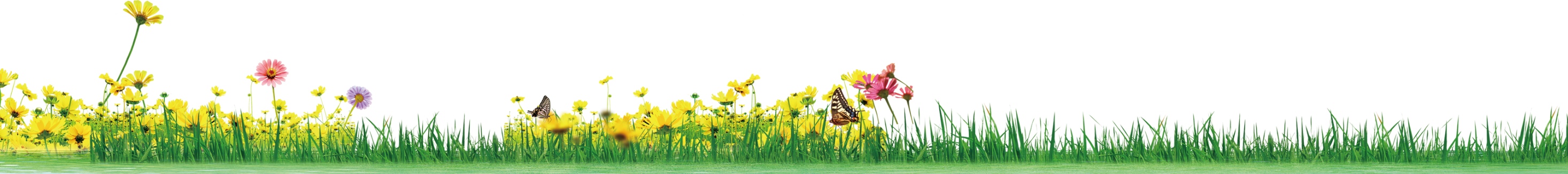 Cay
Nâu
Thấp bé
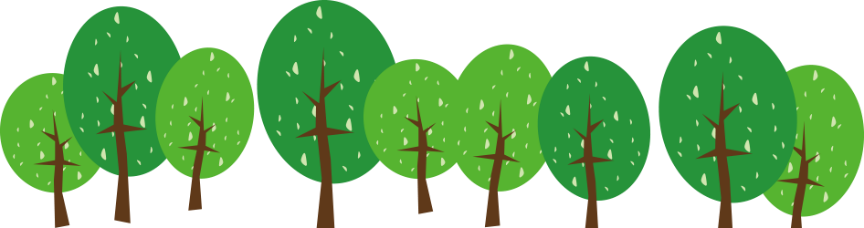 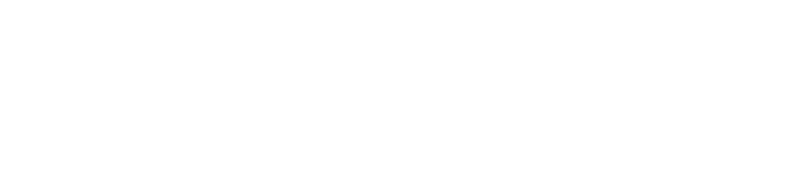 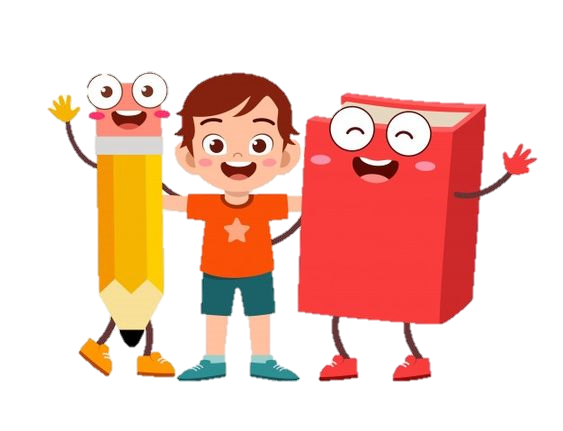 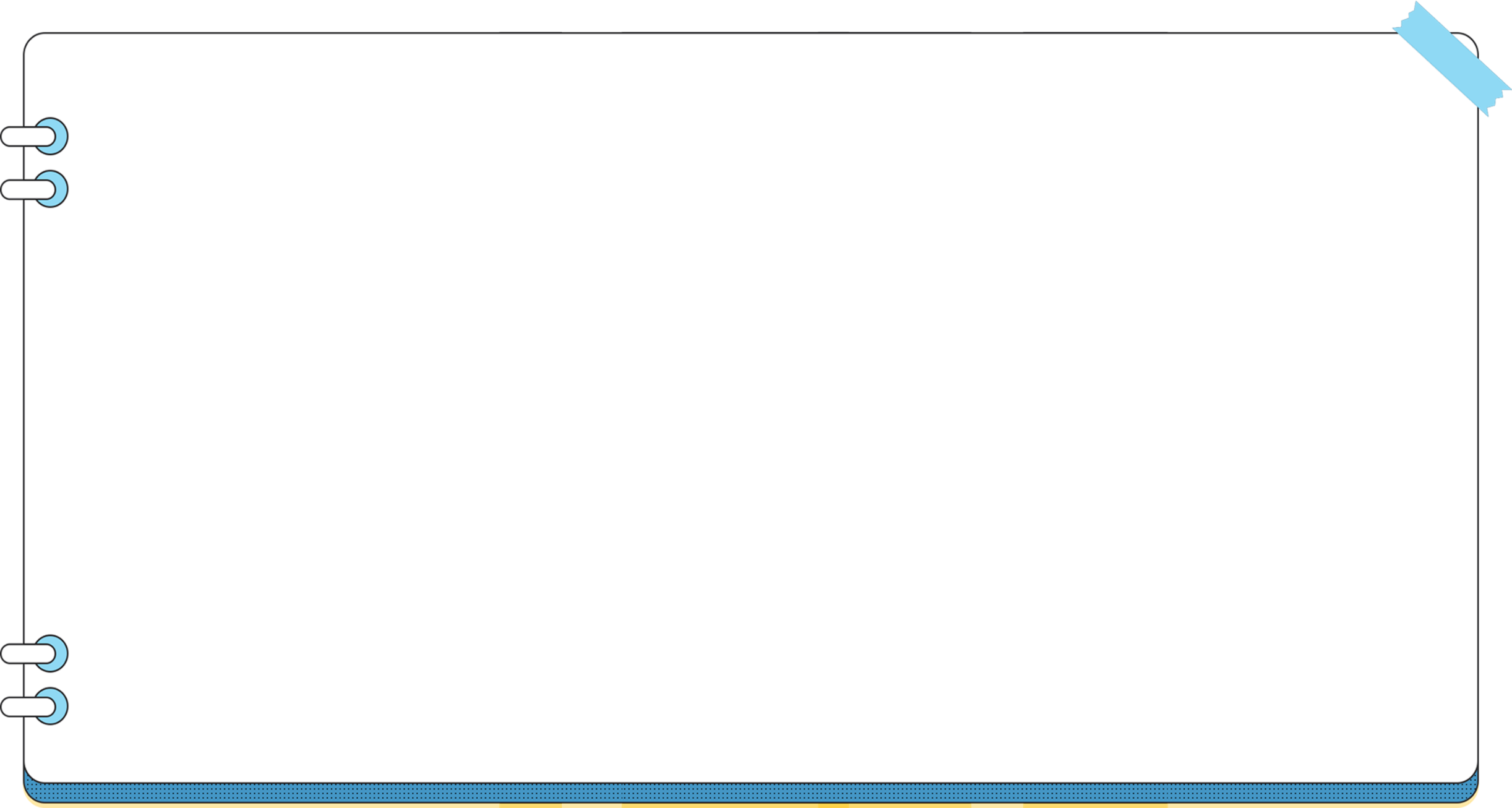 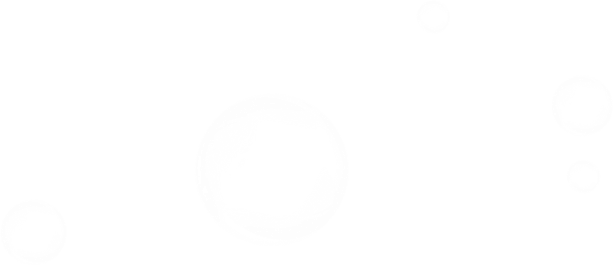 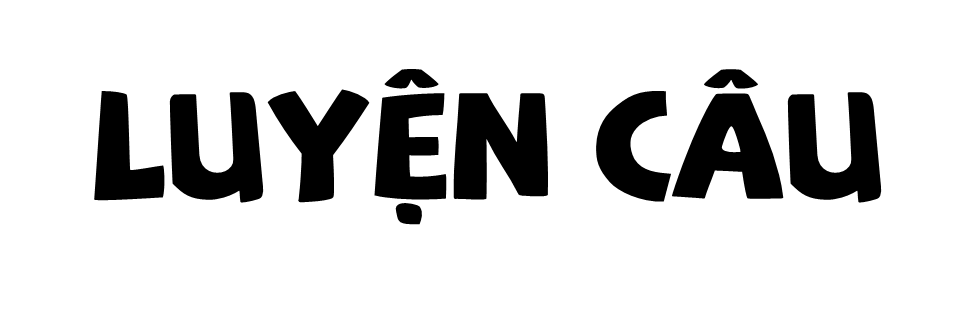 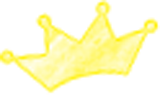 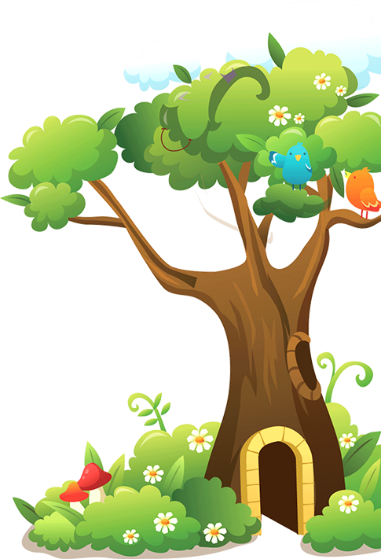 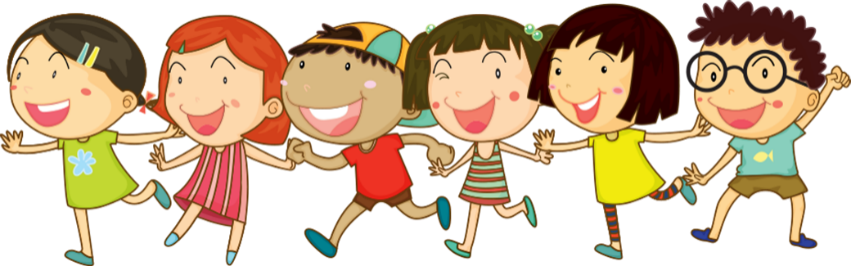 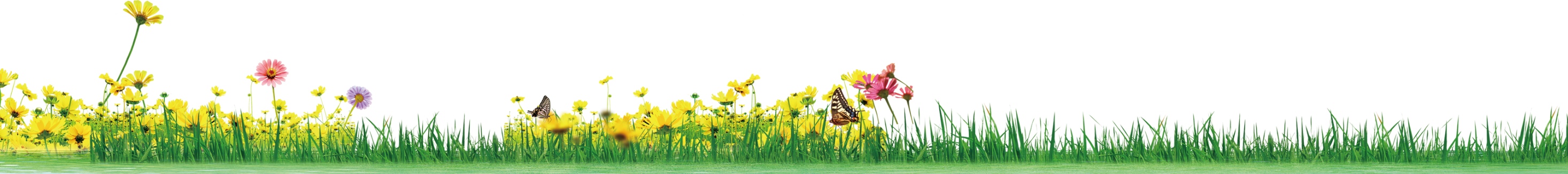 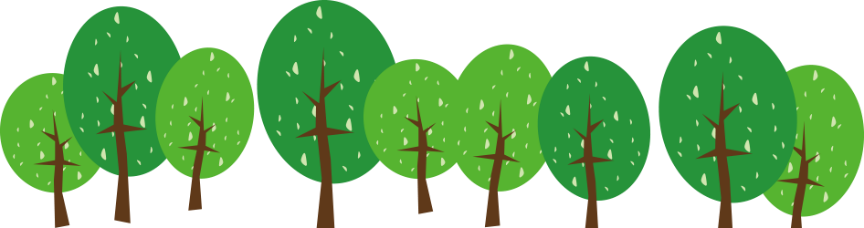 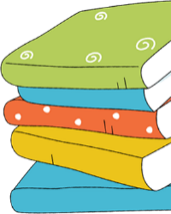 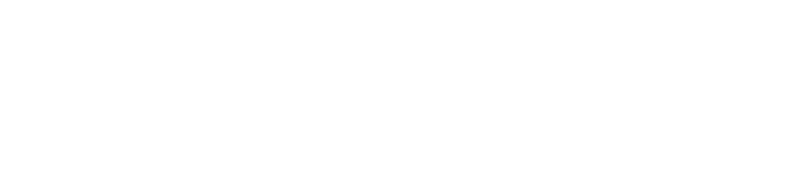 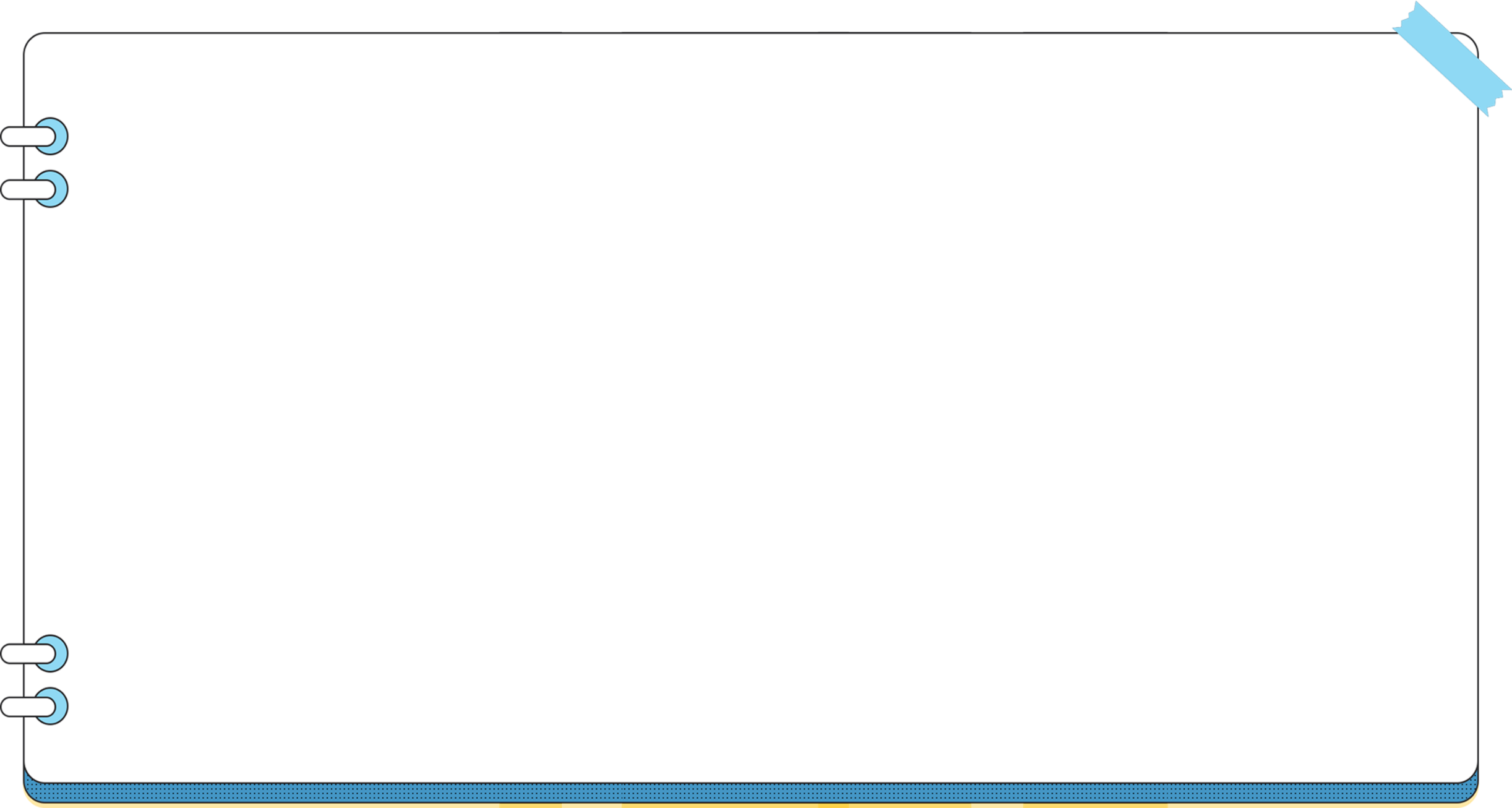 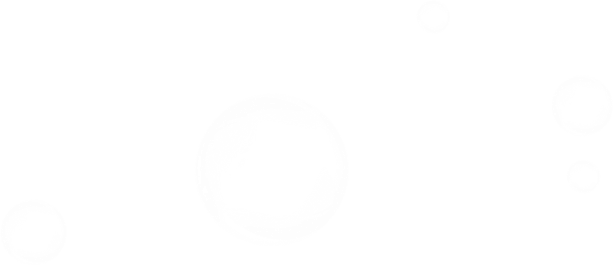 3. Dựa vào tranh, chọn từ thích hợp thay cho bông hoa
Cô chổi rơm
(bé, xinh xắn, vàng óng)
  Trong họ hàng nhà chổi thì có cô bé chổi rơ vào loại     nhất. Cô có chiếc váy    , không ai đẹp bằng. Áo của cô cũng bằng rơm thóc nếp vàng tươi, được tết săn lại, cuốn từng vòng quanh người, trông cứ như là áo len vậy.
  Tuy     nhưng chổi rơm rất được việc. Ngày hai lần, chị Thùy Linh mang chổi ra quét nhà. Chỉ quét nhà thôi, còn sân, vườn đã có chổi khác cứng hơn.
(Theo Vũ Duy Thông)
✿
✿
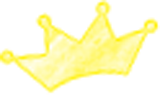 ✿
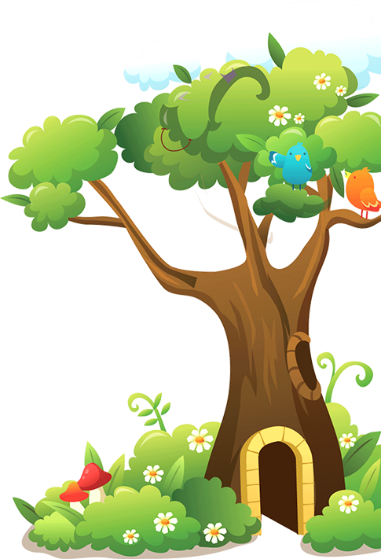 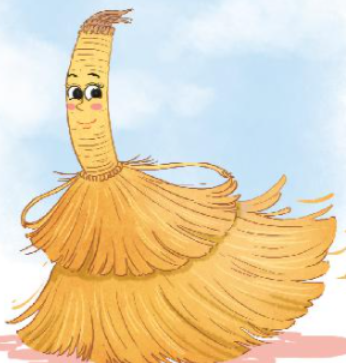 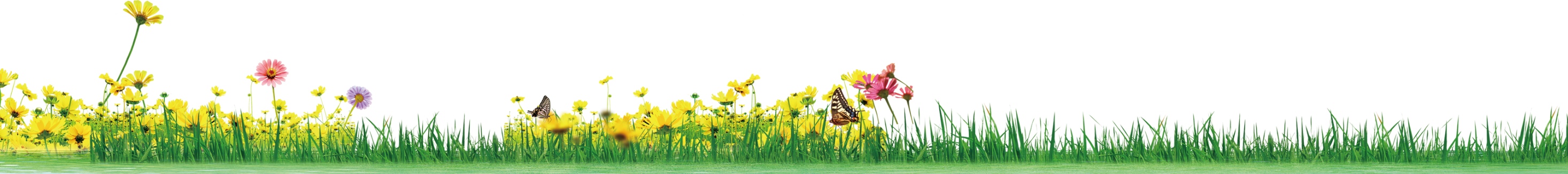 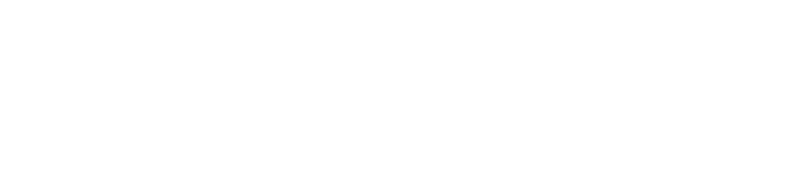 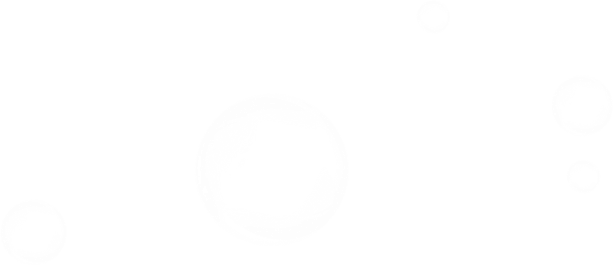 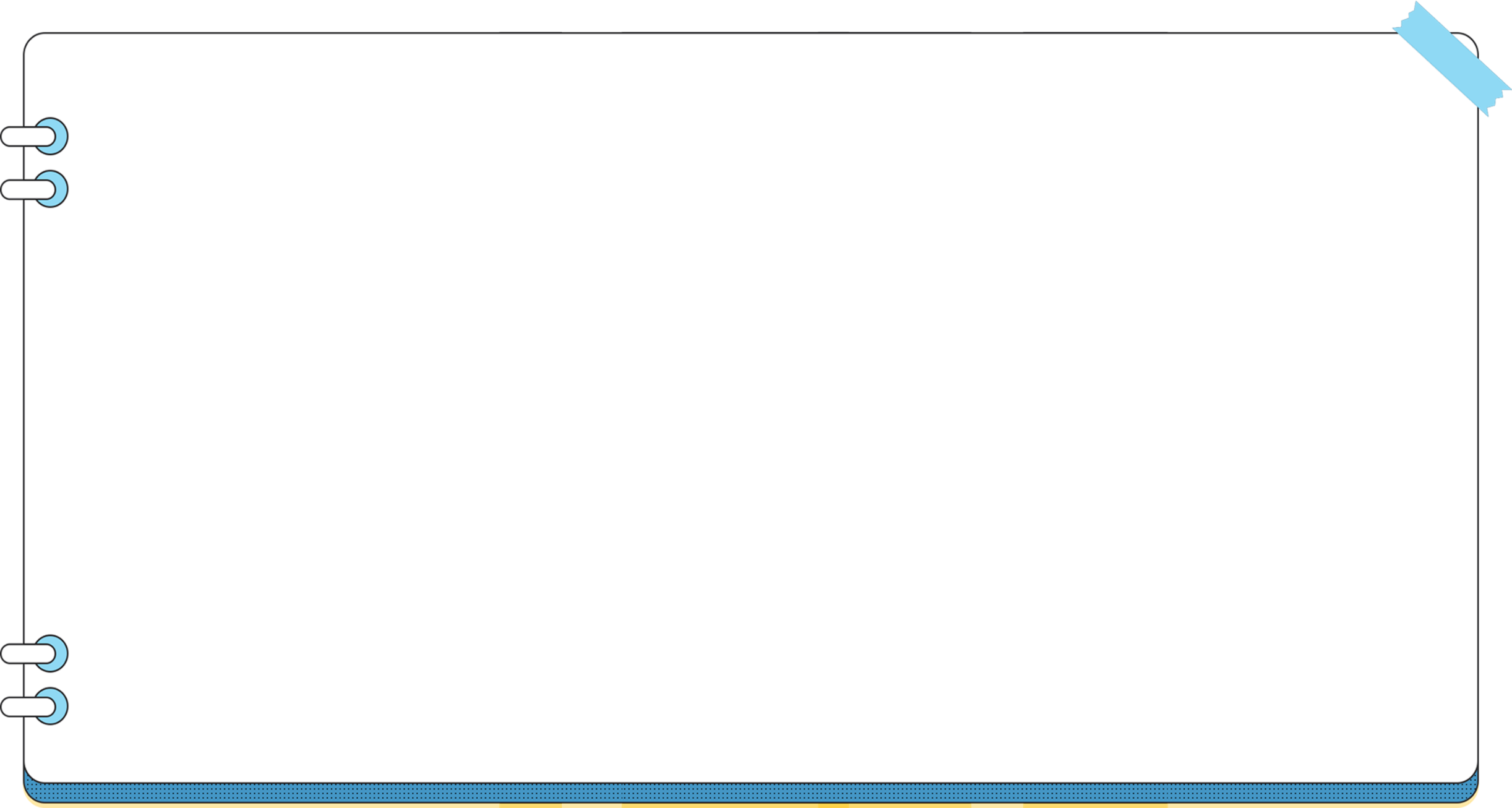 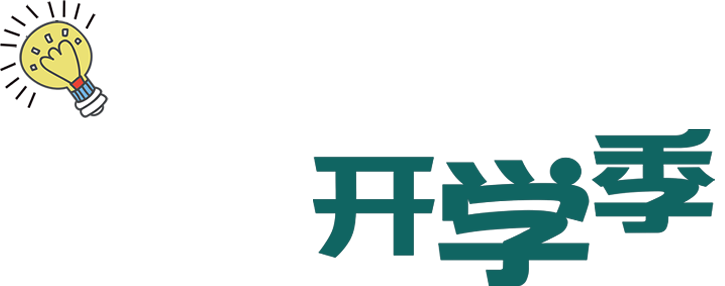 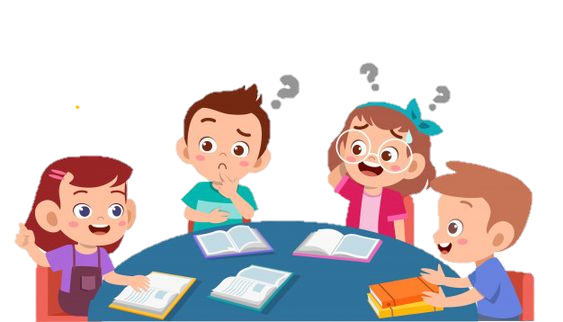 Mỗi bạn chọn từ thích hợp viết vào giấy
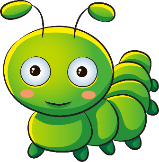 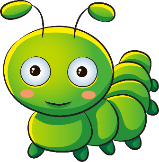 Thống nhất ý kiến trong nhóm.
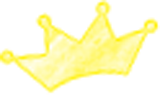 THẢO LUẬN NHÓM 4
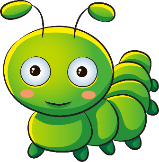 Chia sẻ kết quả trước lớp.
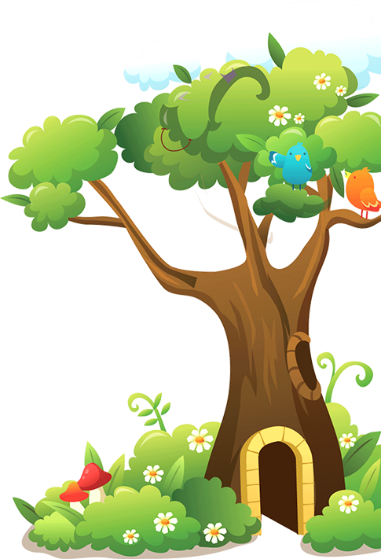 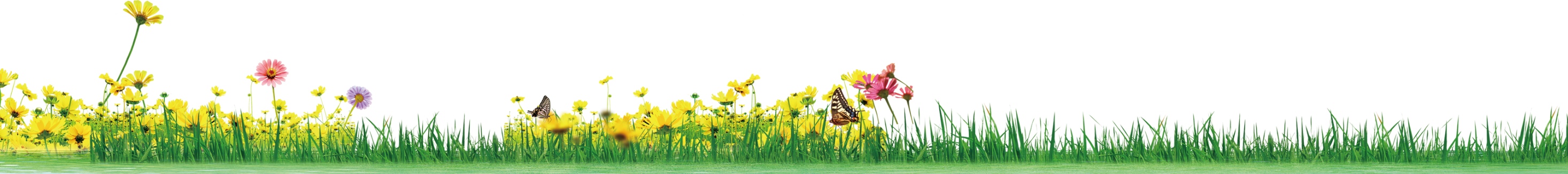 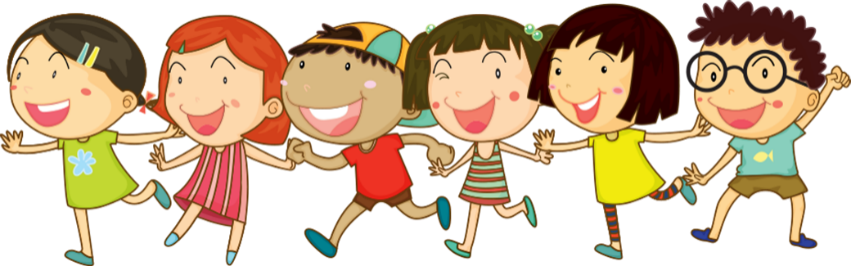 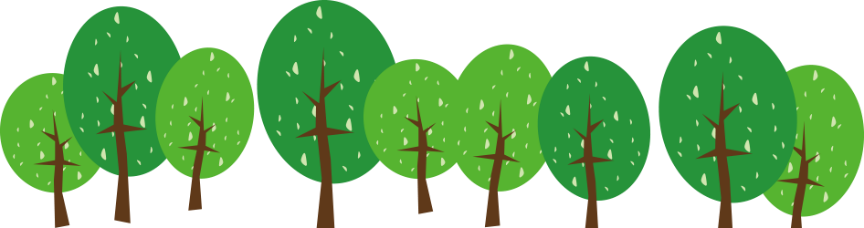 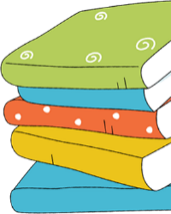 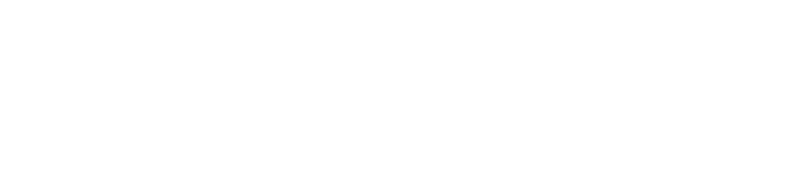 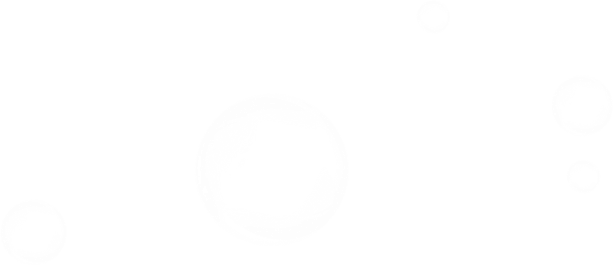 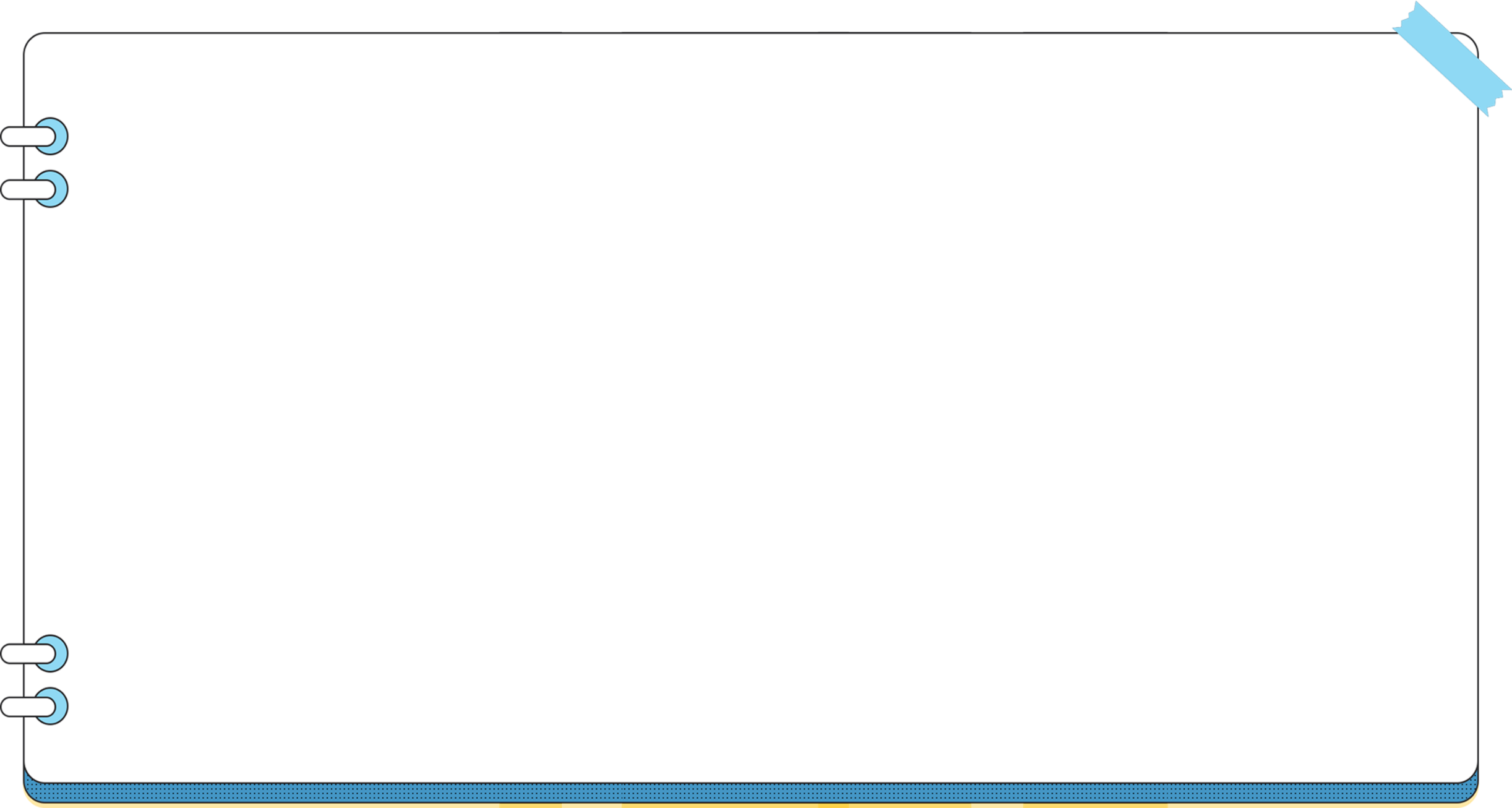 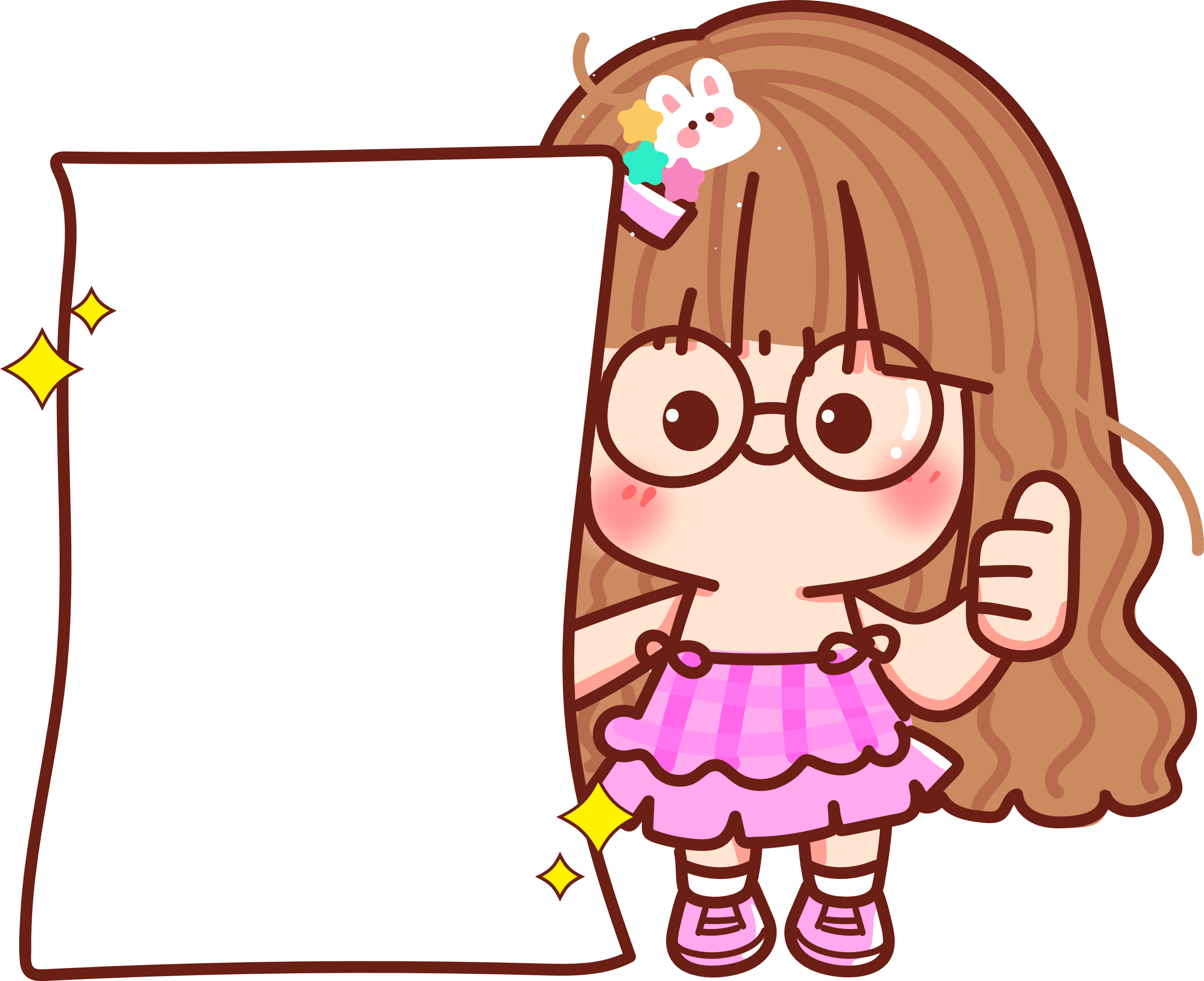 Nhận xét
Trình bày
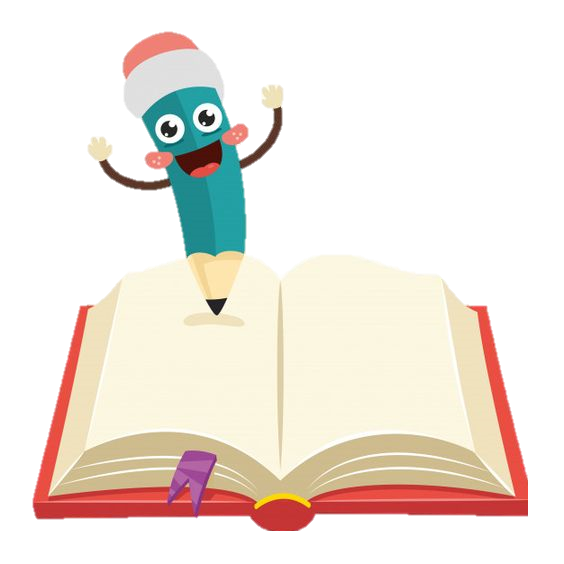 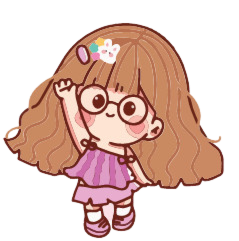 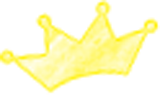 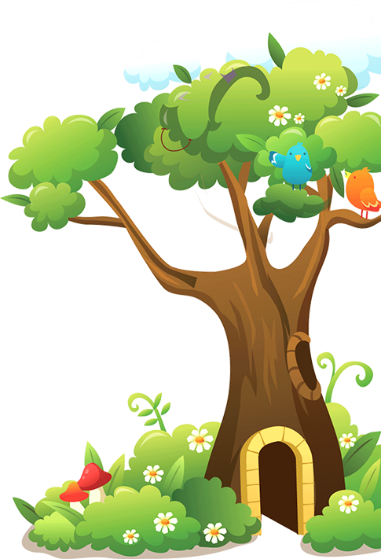 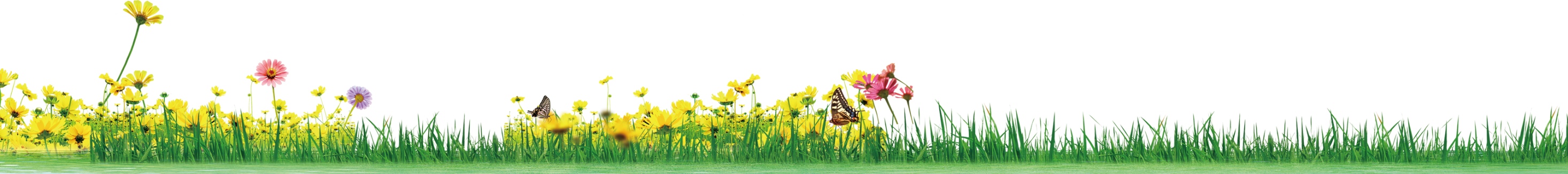 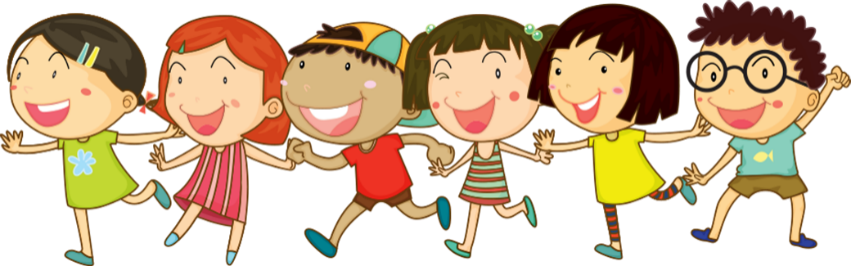 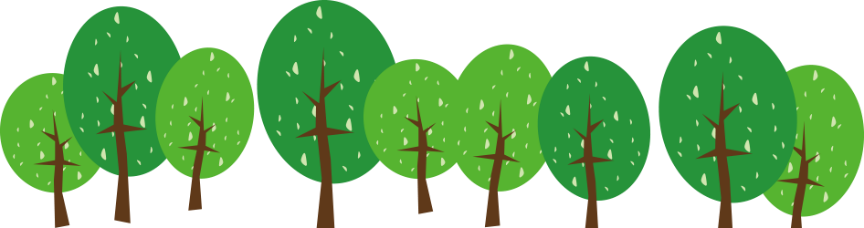 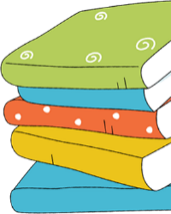 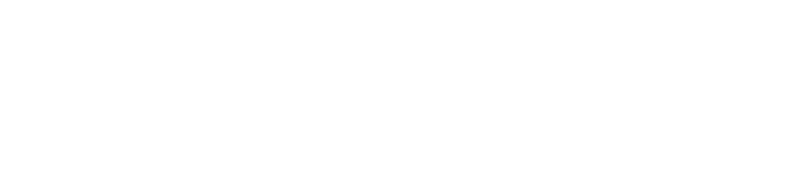 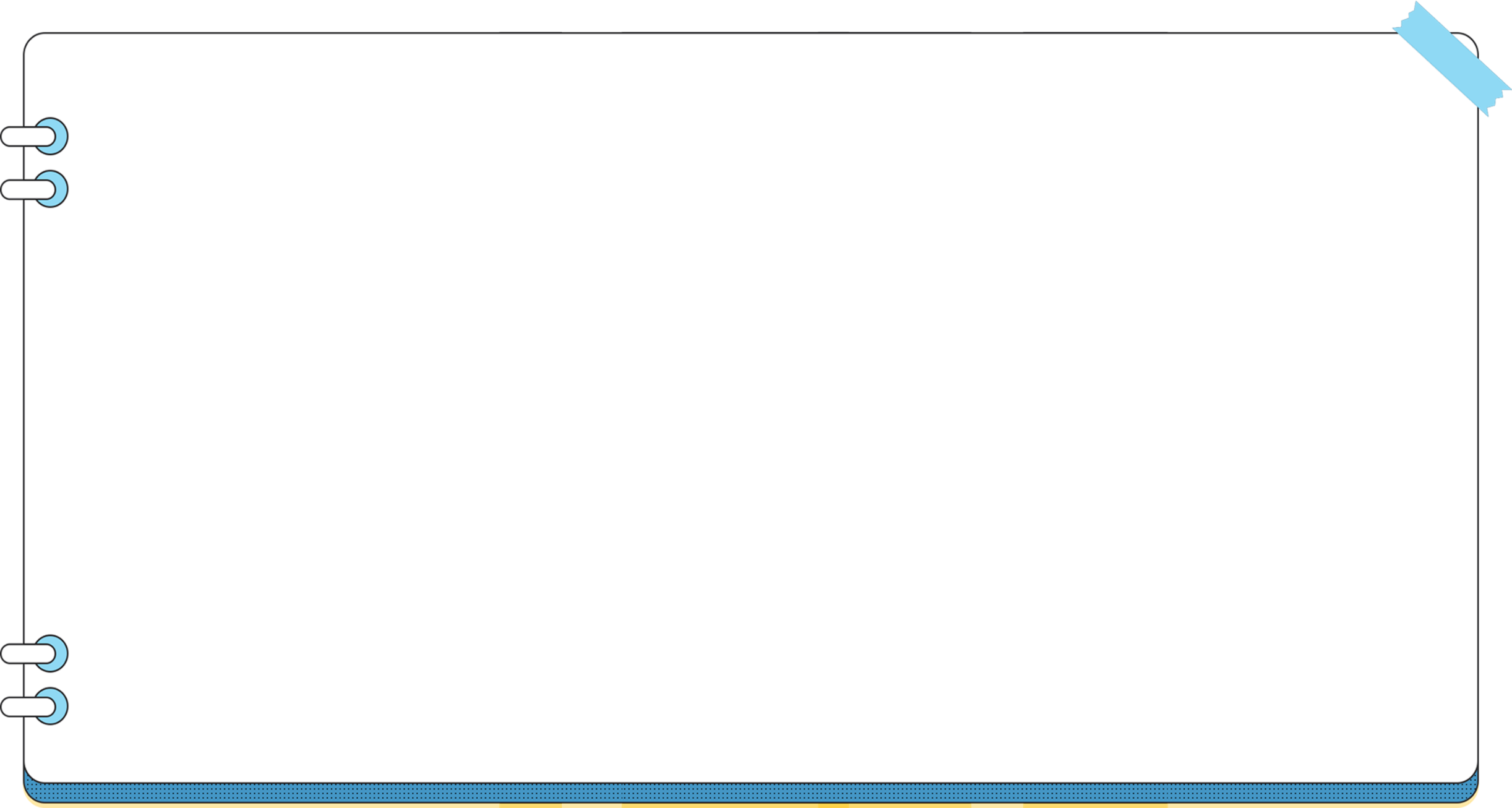 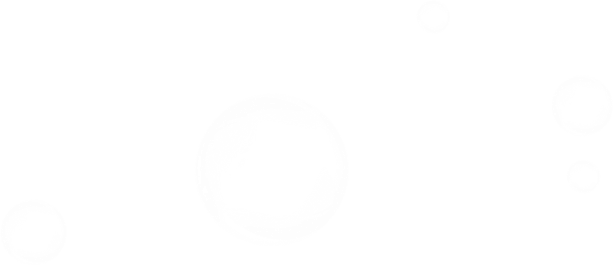 3. Dựa vào tranh, chọn từ thích hợp thay cho bông hoa
Cô chổi rơm
(bé, xinh xắn, vàng óng)
   Trong họ hàng nhà chổi thì có cô bé chổi rơm vào loại        
nhất. Cô có chiếc váy               , không ai đẹp bằng. Áo của cô cũng bằng rơm thóc nếp vàng tươi, được tết săn lại, cuốn từng vòng quanh người, trông cứ như là áo len vậy.
  Tuy           nhưng chổi rơm rất được việc. Ngày hai lần, chị Thùy Linh mang chổi ra quét nhà. Chỉ quét nhà thôi, còn sân, vườn đã có chổi khác cứng hơn.
(Theo Vũ Duy Thông)
✿
xinh xắn
✿
vàng óng
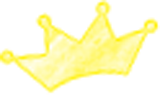 bé
✿
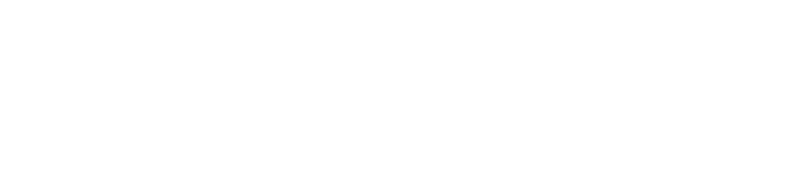 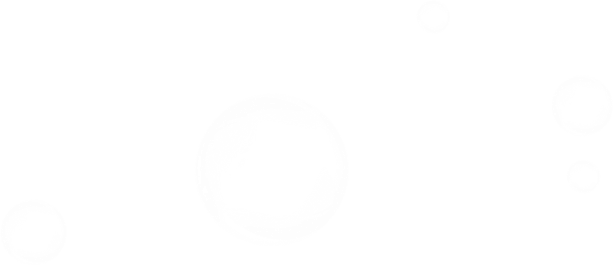 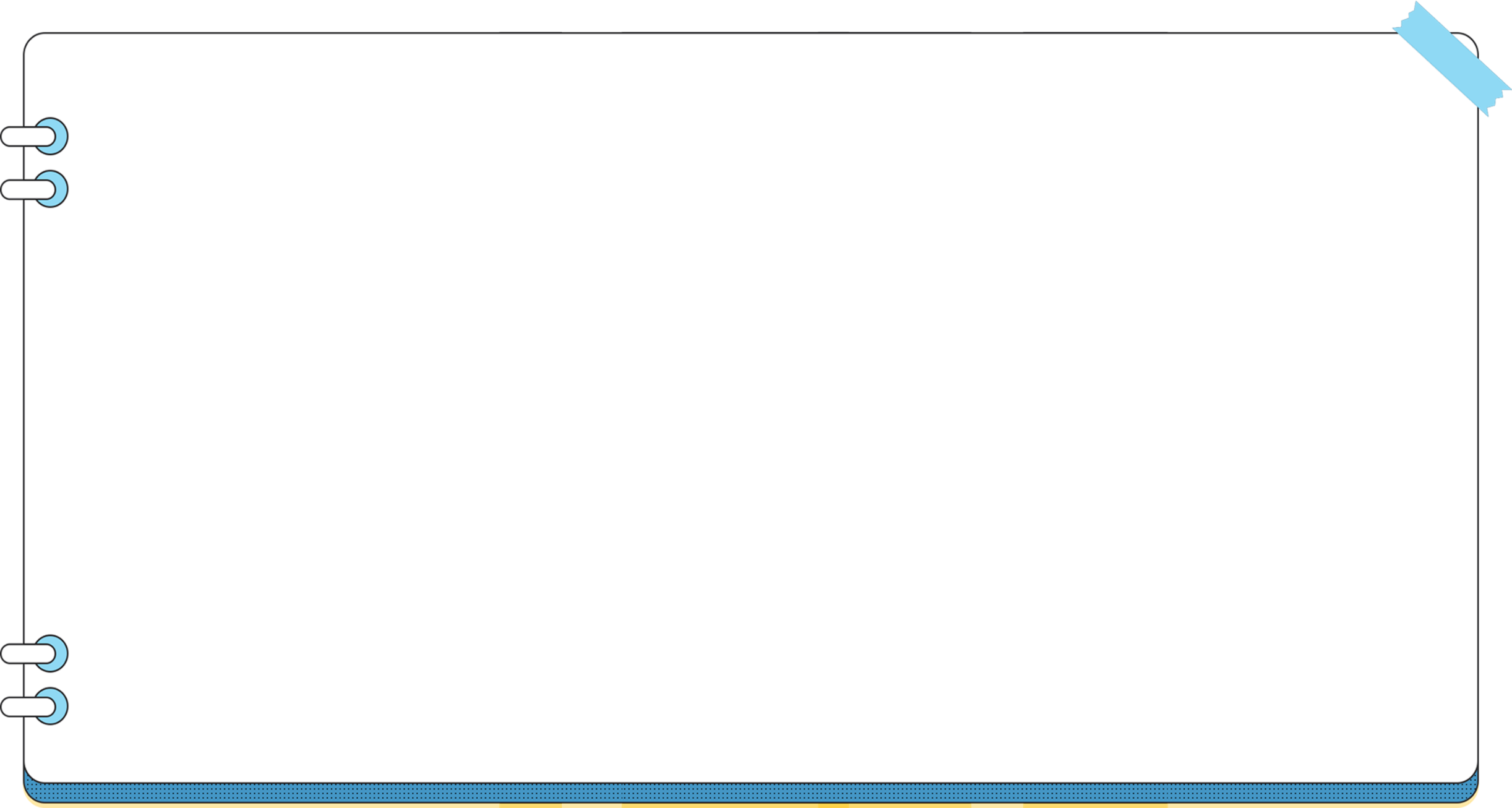 Từ chỉ màu sắc
Từ ngữ chỉ đặc điểm
Từ chỉ hình dáng, kích thước
Nội dung bài học
Từ chỉ hương vị
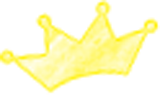 Đặt câu nêu đặc điểm
Câu nêu đặc điểm
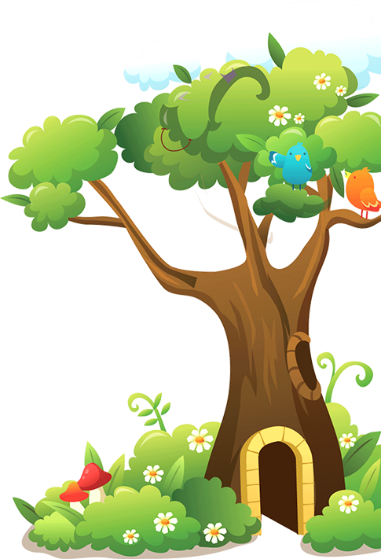 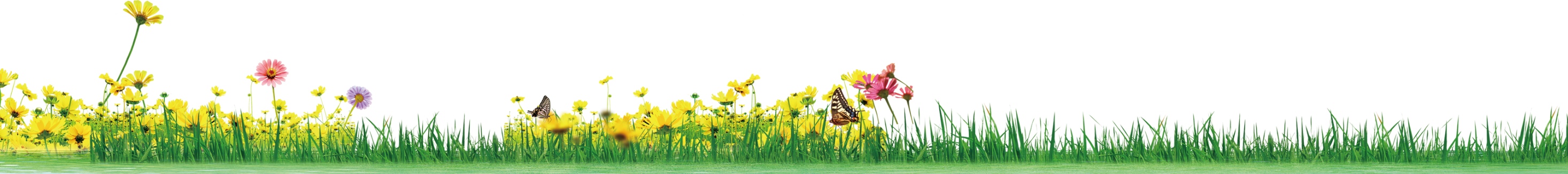 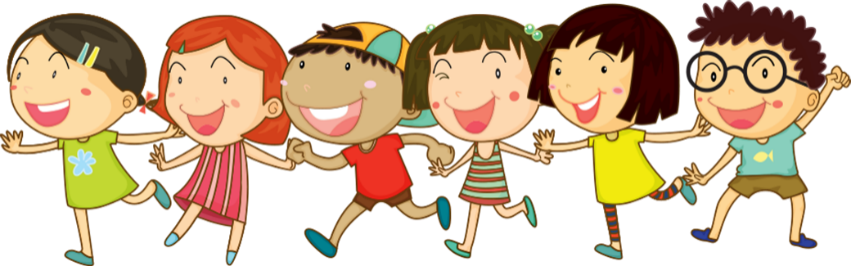 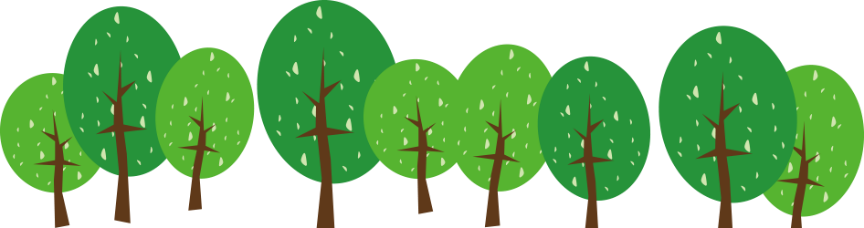 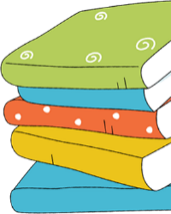 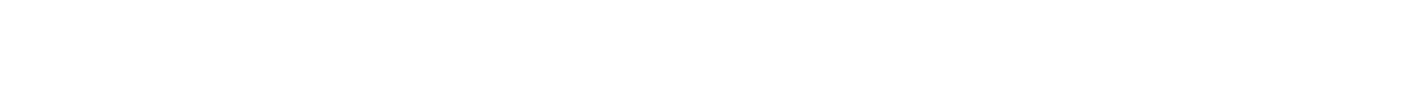 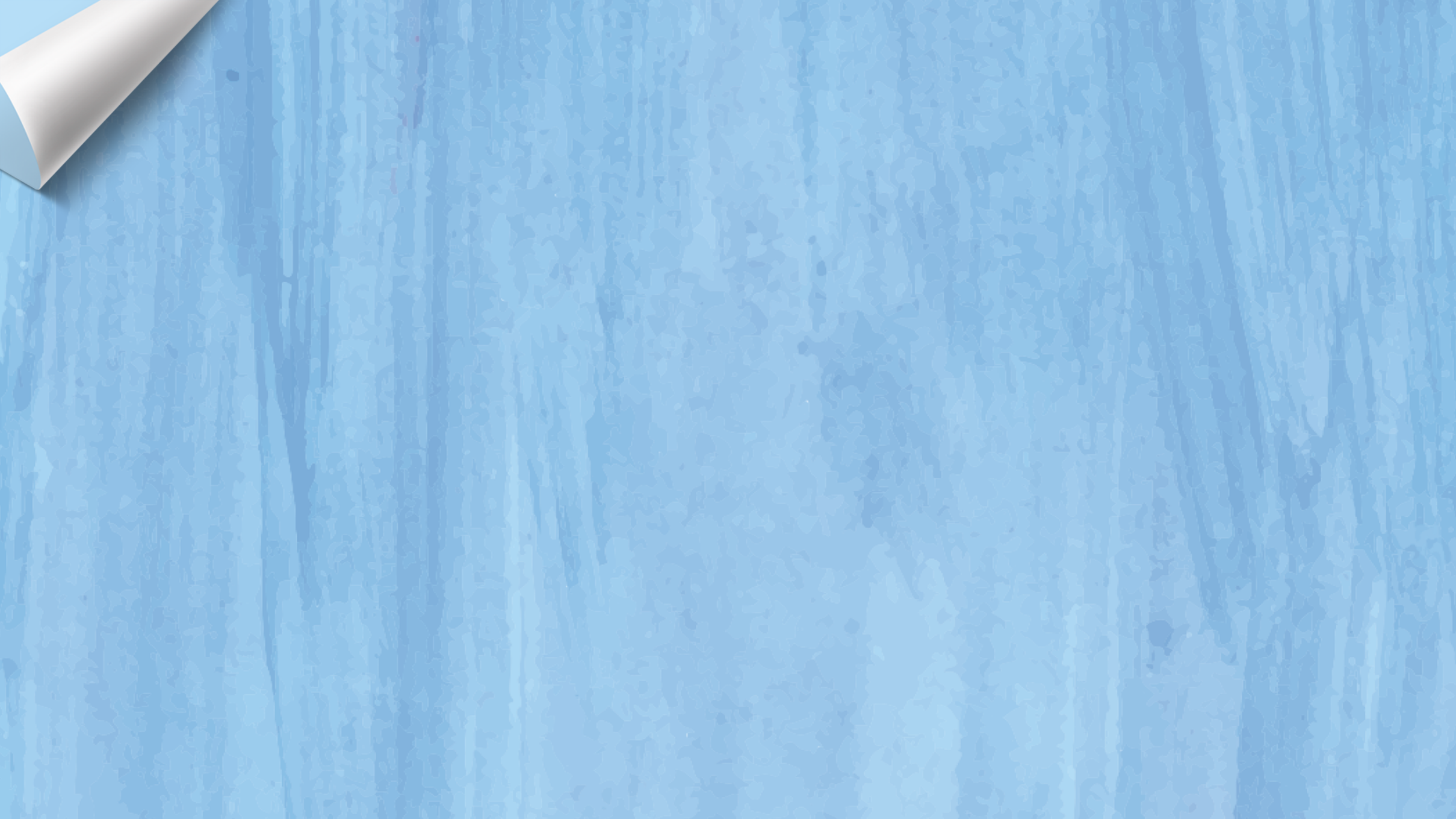 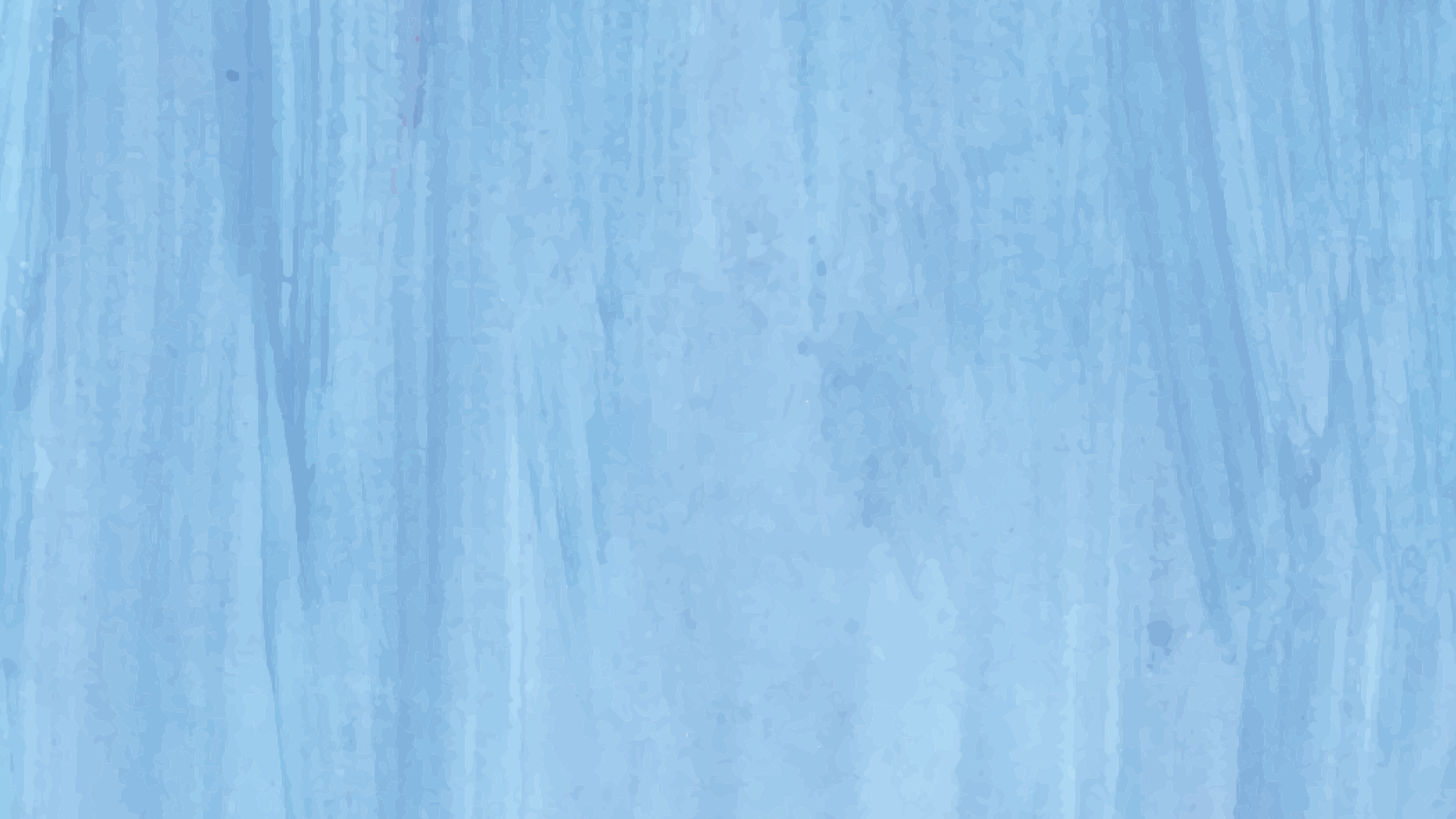 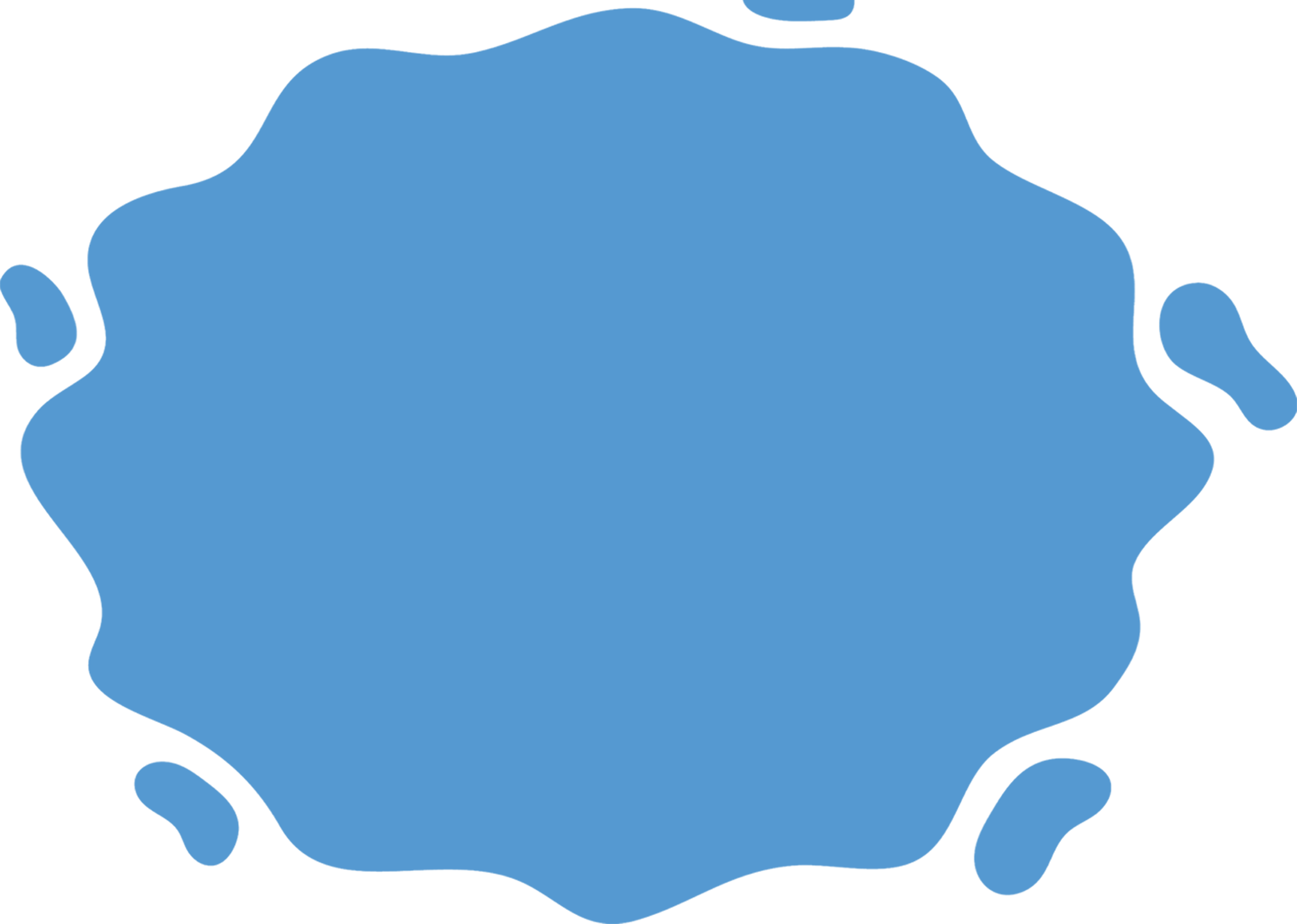 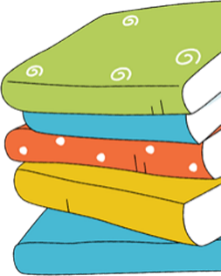 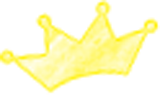 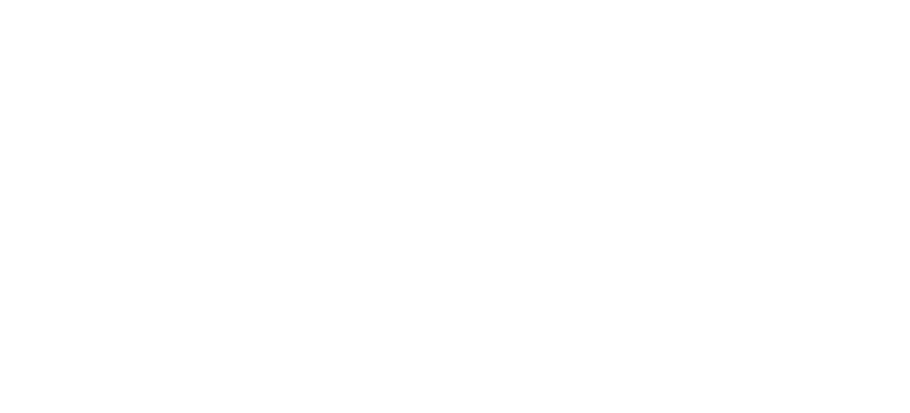 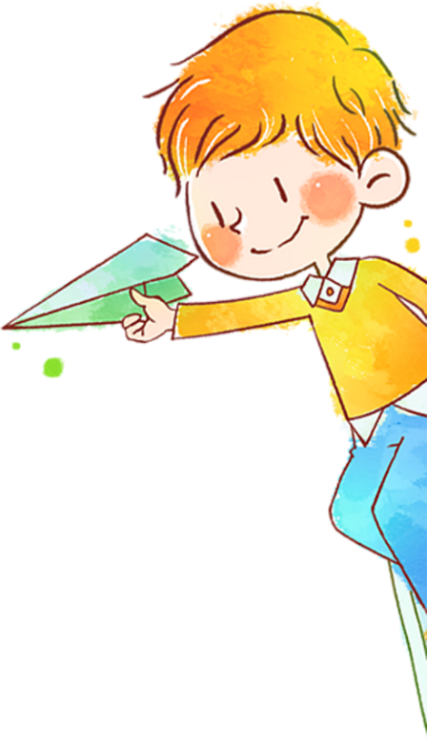 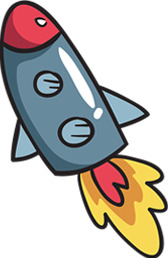 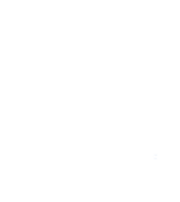 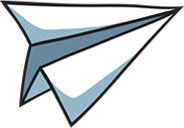 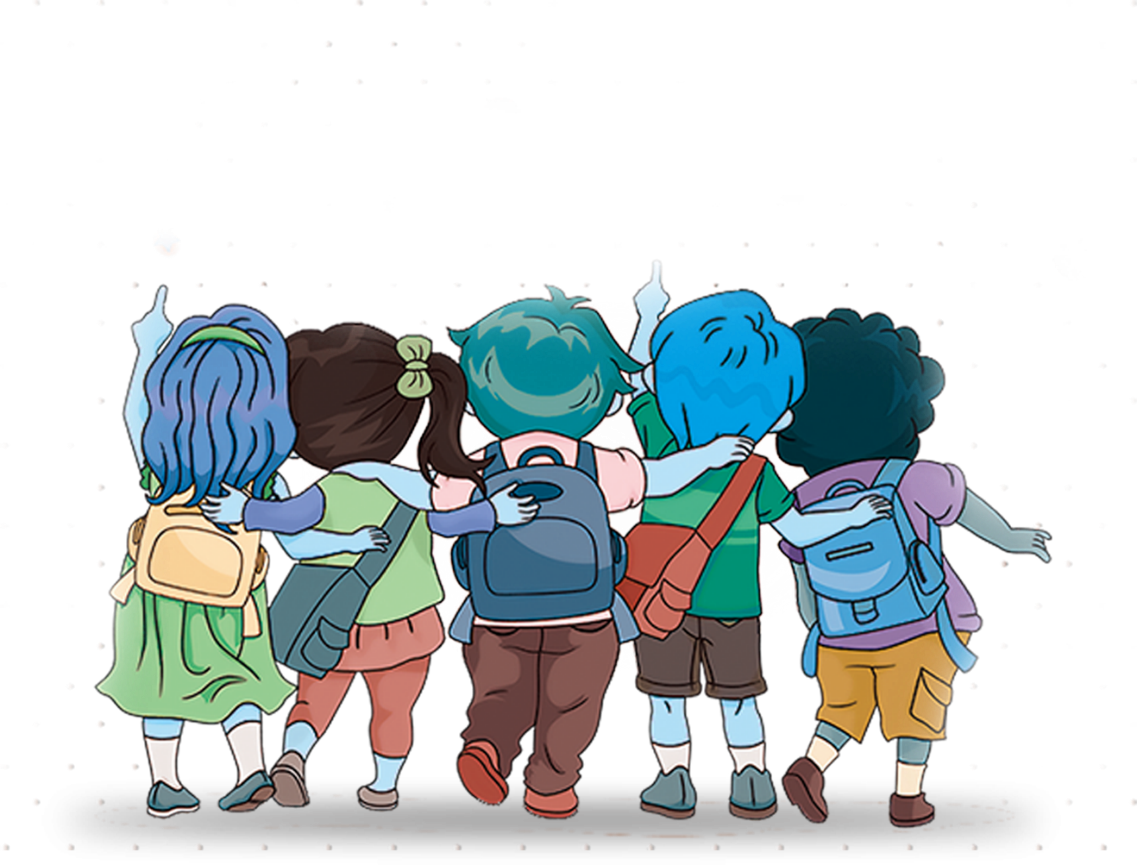 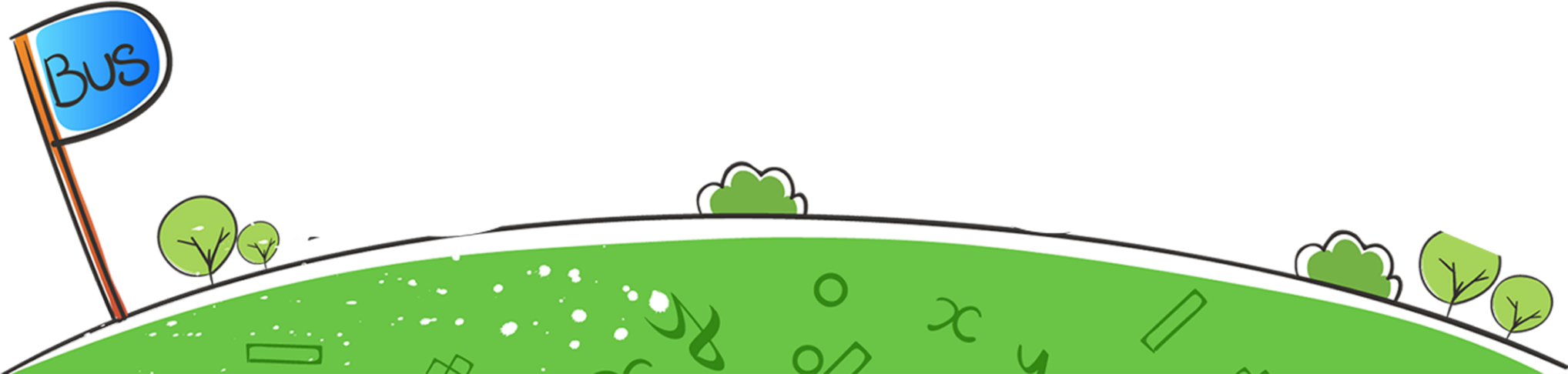 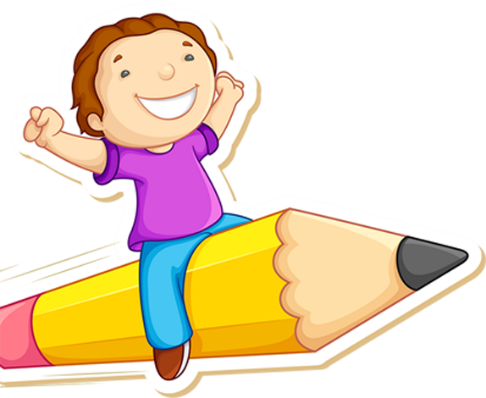 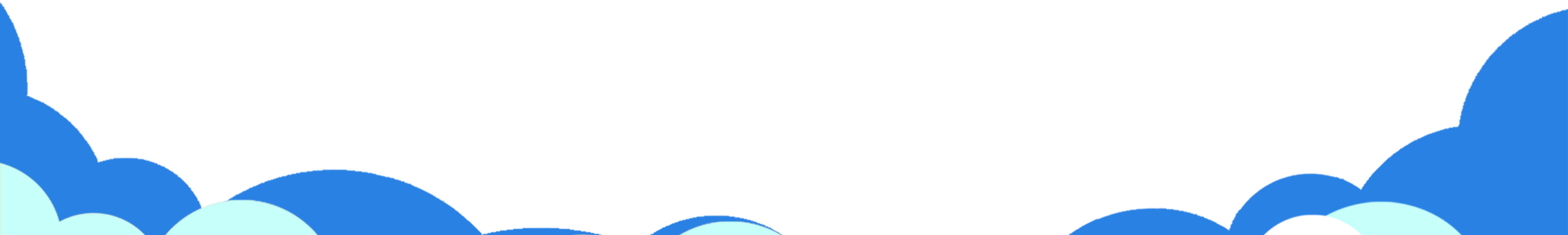